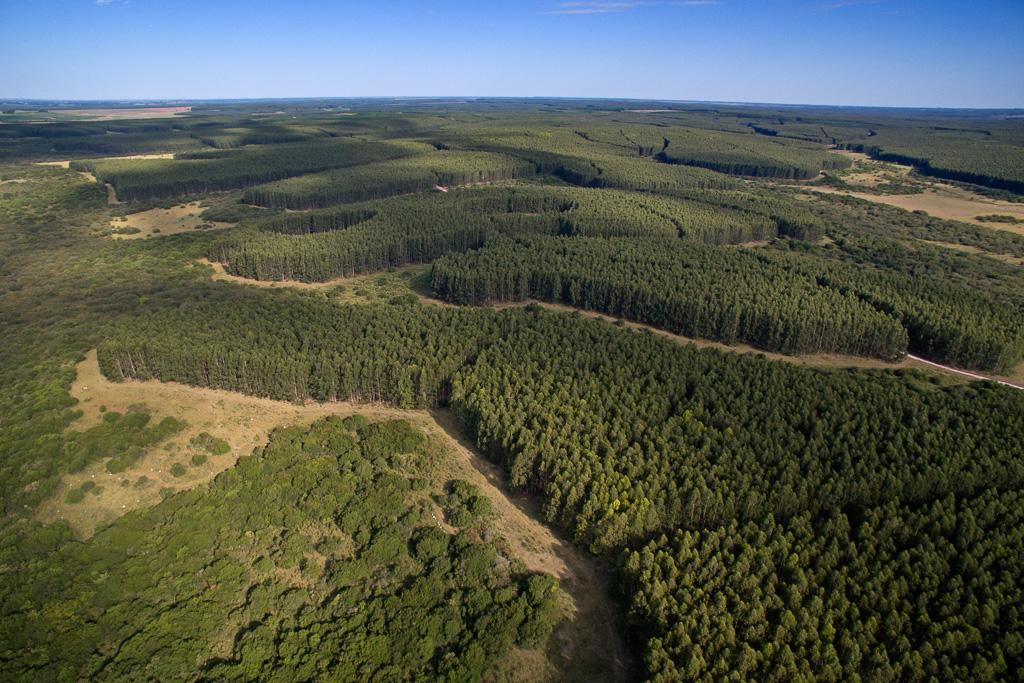 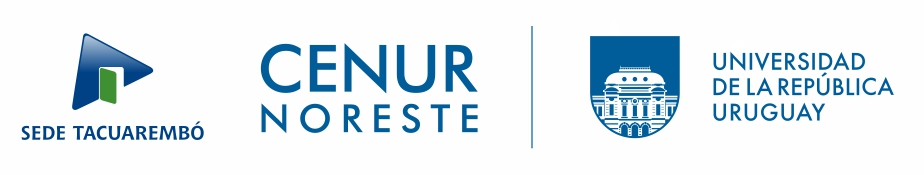 POLÍTICA Y LEGISLACIÓN FORESTAL 2024
Presentación
Fernanda Romero
fernanda.romeros@gmail.com
 
Sofía Iglesias
sofia13iglesias@gmail.com

Aylen Paiz
aylen.paiz@cut.edu.uy


                            Ustedes?
El área temática tenderá a la creación de una visión sistémica de los bosques, la actividad forestal y la sociedad con el objetivo de ampliar la visión de los graduados forestales de manera que puedan sacar ventaja de un conocimiento profundo de la interface entre la actividad forestal y la sociedad.
Plan de estudios Ingeniería Forestal 2012: 
Área temática del curso:
Se enfocará la política forestal a nivel nacional,  supranacional y global  se abordarán las interrelaciones entre los procesos más importantes en el sector forestal y la sociedad en general.
Generales:  
Tomar conocimiento del rol de las políticas públicas como políticas de estado con énfasis en aquellas  que buscan el desarrollo de un sector,  su regulación de un punto de vista técnico, ambiental, social.
Fomentar la capacidad de análisis y propuesta dentro del ámbito de la Política Forestal y en el marco de un Manejo Forestal Sostenible.
Objetivos:
Específicos: 1) Conceptualizar el Desarrollo Sostenible y el Manejo Forestal Sostenible;

                          2) Conocer y analizar las políticas públicas, y su marco regulatorio a nivel  nacional. 	
	Tener una visión comparativa de la realidad Regional y/global de las políticas forestales

                          3) Ofrecer a los estudiantes la oportunidad de extraer sus conclusiones de la Política Forestal vigente y proponer cambios a la misma.
Programa del curso: TEMAS GENERALES
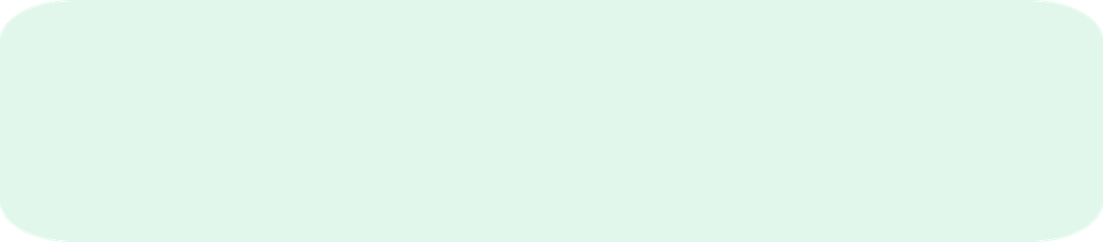 Desarrollo Sostenible - Manejo Forestal Sostenible
Caracterización del Sector Forestal del Uruguay
Estado y políticas públicas. Política.
Organización del estado uruguayo – orden jurídico legal – etapas elab. leyes. 
Política Forestal nacional. Marco institucional del sector forestal
Legislación y política forestal del Uruguay
Certificación forestal
Desarrollo del curso:
Inicio: 8 de marzo
Finalización:  21 de junio
A través de: 
Exposiciones teóricas
Seminario con referentes-informantes calificados
Evaluaciones parciales y seminario final
Visitas e intercambios con empresas del sector
Metodología:
Clases presenciales
Evaluaciones presenciales con clases previas de consultas
Bibliografía de consulta con lecturas recomendadas para cada clase
Plataforma EVA: clases disponibles y material recomendado.
Consultas sobre el curso vía foro en EVA, mail, Wpp.
Ingreso a EVA
Cursos/Interior/Centro Universitario Regional Noreste/Sede Tacuarembó/Carreras/Ingeniería Forestal - IF/IF-Tercer Semestre/Política y Legislación Forestal
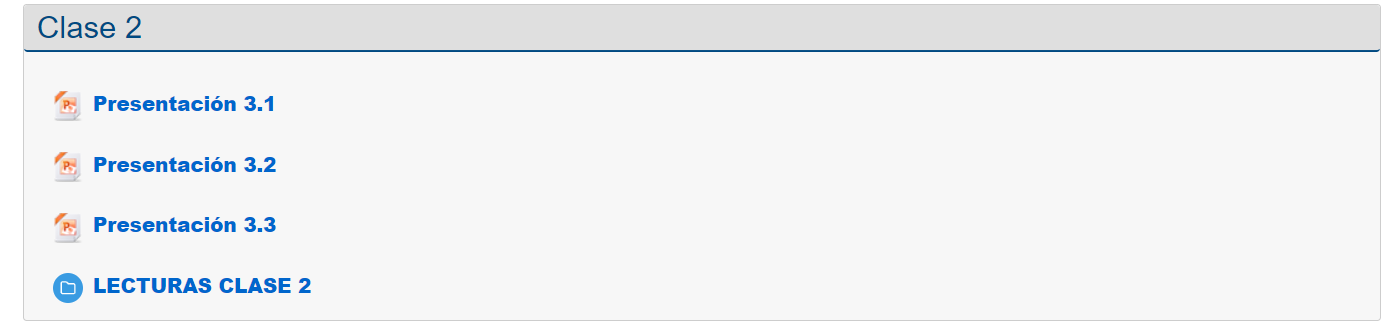 Evaluación:
Exonerar el examen de la asignatura:
Lograr al menos el 80% por ciento del puntaje exigido durante el curso.

Aprobar el curso para acceder al examen
Lograr al menos el 50% por ciento del puntaje exigido durante el curso.

Mecanismo de evaluación:
Parcial 1:				30 puntos
Parcial 2:				25 puntos 
Taller	:				15 puntos
Seminario final grupal:	30 puntos
CLASE DE HOY
-Bosques: definición y principales cifras
-Base forestal uruguaya
-Complejo forestal
-Datos del sector forestal uruguayo
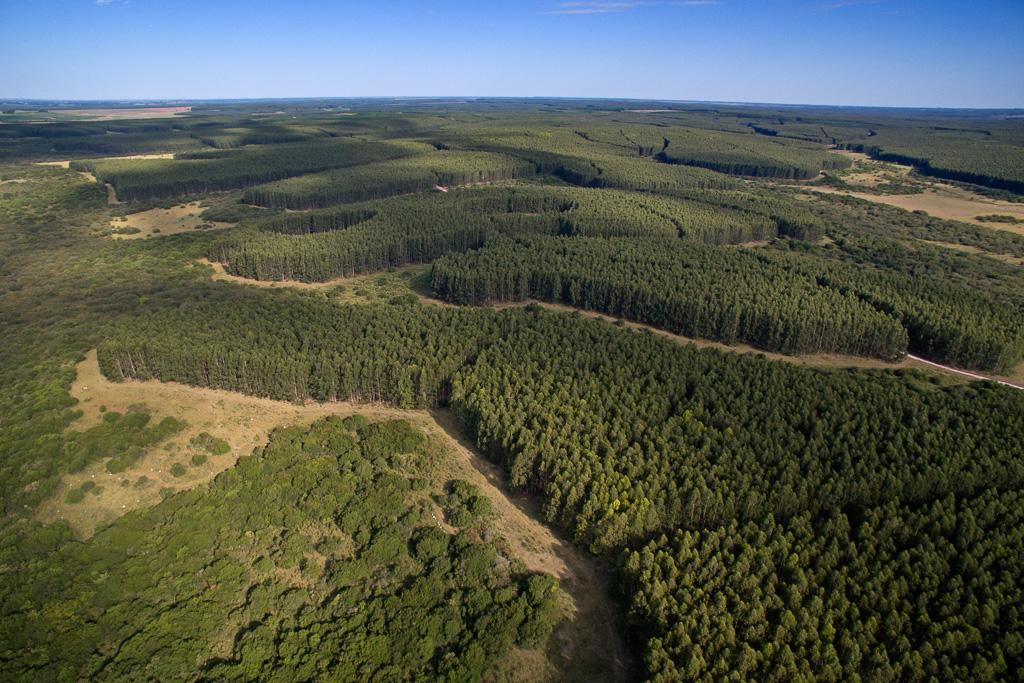 ¿Qué es un bosque?
Ley Forestal. 
Ley Nro. 15.939, Art. 4to.
¨ Son bosques las asociaciones vegetales en las que predomina el arbolado de cualquier tamaño, explotado o no y que estén en condiciones de producir madera u otros productos forestales o de ejercer alguna influencia en la conservación del suelo, en el régimen hidrológico o en el clima, o que proporcionen abrigo u otros beneficios de interés nacional ¨.
¿Las plazas son bosques?
Decreto Nro. 452/88
Establece una superficie mínima de 2.500 m2
Definición de FAO:
Tierras que se extienden por más de 0,5 hectáreas dotadas de árboles de una altura superior a 5 metros y una cubierta de dosel superior al 10 por ciento, o de árboles capaces de alcanzar esta altura in situ. No incluye la tierra sometida a un uso predominantemente agrícola o urbano.
Los bosques se caracterizan tanto por la presencia de árboles como por la ausencia de otros usos predominantes de la tierra. Los árboles deberían poder alcanzar una altura mínima de 5 metros. 
Incluye las áreas cubiertas de árboles jóvenes que aún no han alcanzado, pero pueden alcanzar, una cubierta de dosel de al menos el 10 por ciento y una altura de 5 metros o más
Incluye también las áreas temporáneamente desprovistas de árboles debido a talas realizadas como parte de prácticas de ordenación forestal o por causas naturales, las cuales se espera se regeneren dentro de 5 años. Condiciones locales pueden, en casos excepcionales, justificar un plazo más largo.
Incluye caminos forestales, cortafuegos y otras pequeñas áreas abiertas; bosques dentro de los parques nacionales, reservas naturales y otras áreas protegidas tales como las que revisten interés específico medioambiental, científico, histórico, cultural o espiritual. 
Incluye cortinas rompevientos, barreras protectoras y corredores de árboles con un superficie superior a 0,5 ha y más de 20 metros de ancho
6. Incluye las áreas de agricultura migratoria abandonadas con una regeneración de árboles que alcanzan, o son capaces de alcanzar, una cubierta de dosel de al menos el 10 por ciento y una altura mínima de 5 metros. 

7. Incluye las áreas en las zonas de marea cubiertas de manglares, que sean o no clasificadas como área de tierra. 

8. Incluye las plantaciones de caucho, de alcornoque y de árboles de Navidad

9. Incluye las áreas cubiertas de bambú y palmeras, siempre que éstas alcancen el límite mínimo establecido en cuanto a altura y cubierta de dosel. 

10. Excluye formaciones de árboles en los sistemas de producción agrícola, tales como plantaciones de frutales, plantaciones de palmas aceiteras, olivares y los sistemas agroforestales con cultivos bajo una cubierta de árboles.
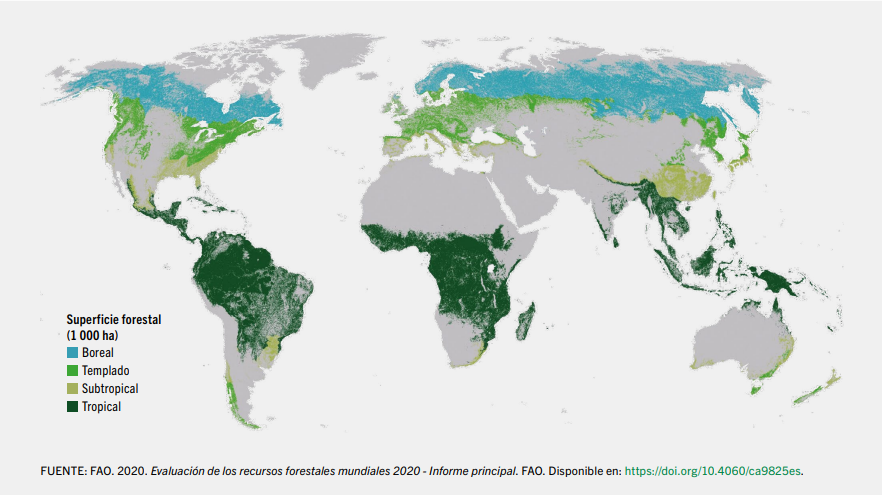 Los bosques cubren el 31% de la superficie terrestre mundial. 
Aproximadamente la mitad de la superficie forestal está relativamente intacta y más de un tercio son bosques primarios.
La pérdida neta de superficie forestal ha disminuido sustancialmente desde 1990, pero la deforestación y la degradación de los bosques siguen produciéndose a ritmos alarmantes, lo que da lugar a una pérdida significativa de biodiversidad.
Más de la mitad de los bosques del mundo se encuentran en sólo cinco países (Rusia, Brasil, Canadá, Estados Unidos  y China).
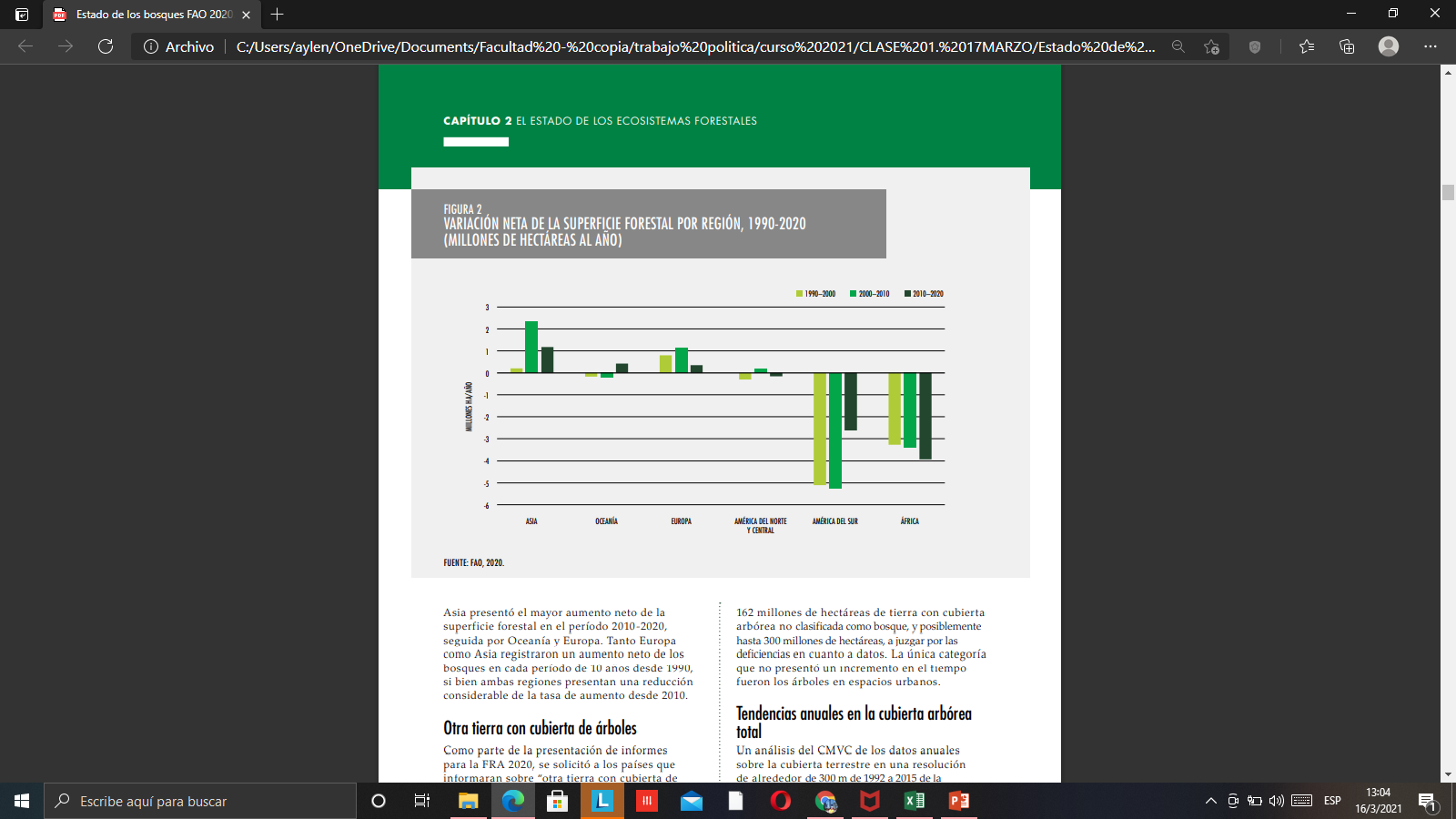 Pérdida neta de 178 millones de hectáreas de bosques entre 1990 y 2020 (expansión agrícola mayoritariamente)
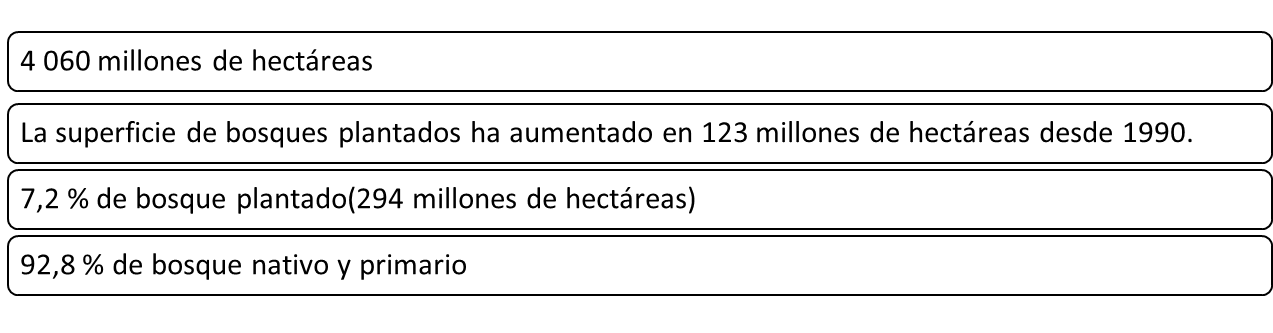 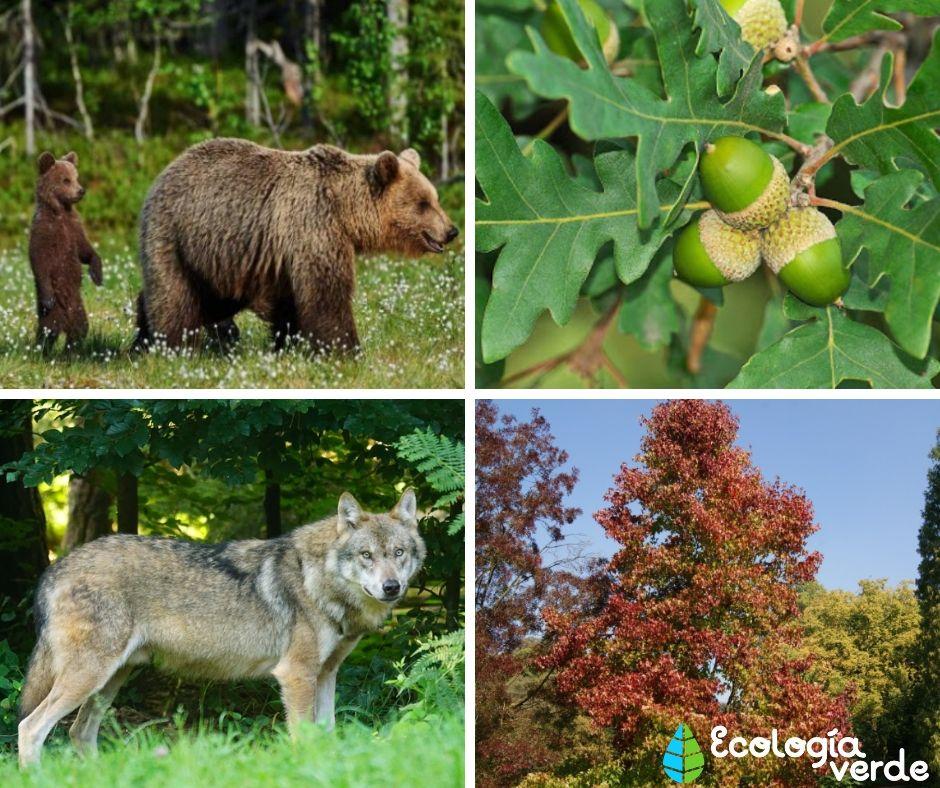 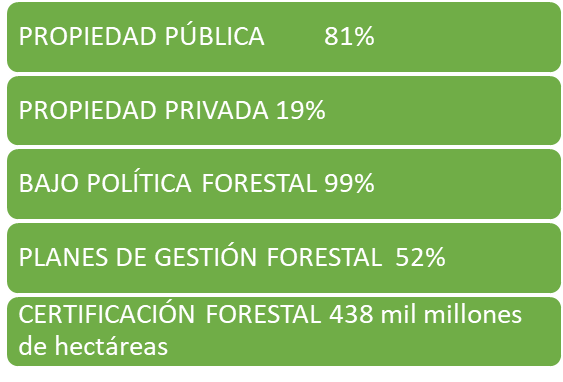 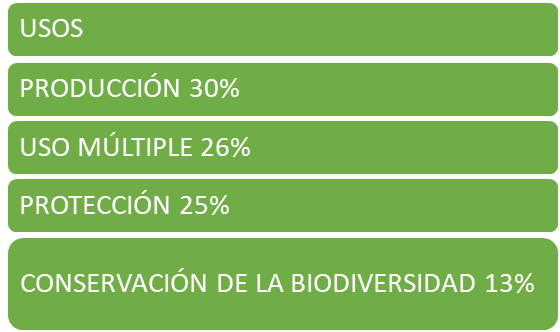 . 80% DE LA DIVERSIDAD MUNDIAL SE ENCUENTRA EN LOS BOSQUES

. 300 MILLONES DE PERSONAS VIVEN EN EL BOSQUE

. LA TERCERA PARTE DE LA POBLACIÓN MUNDIAL 
DEPENDE DIRECTAMENTE DEL BOSQUE Y LOS PRODUCTOS FORESTALES
Como esta Uruguay???
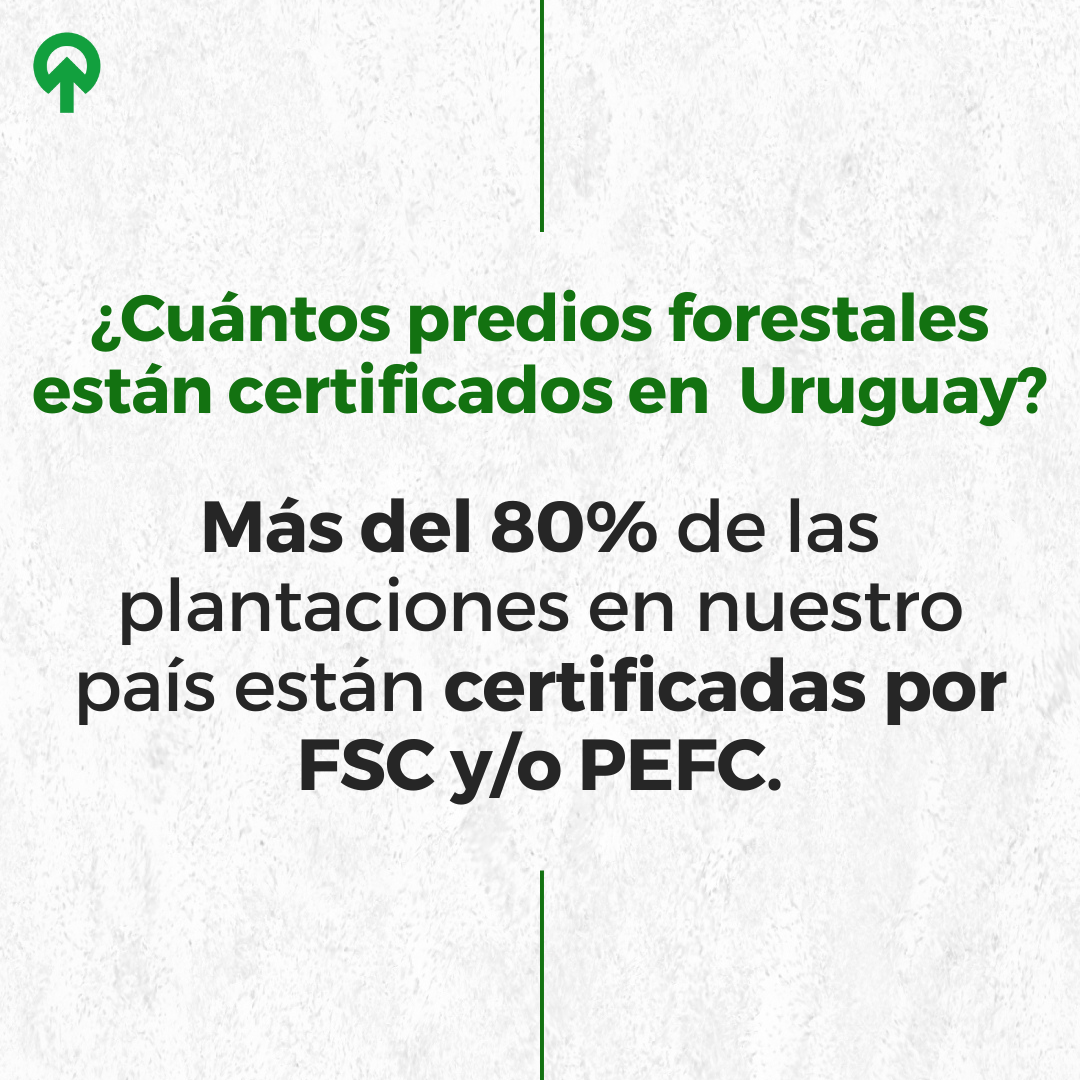 En lo que respecta a bosques nativos, según la última cartografía disponible (2021) la superficie es de 847.181 ha, lo que equivale a una cobertura a nivel nacional del 4,8%.
 
Según el Registro Nacional de Bosques de la Dirección Forestal del MGAP, durante 30 años de gestión de bosque nativo la superficie ha aumentado; se han registrado más de 4.300 bosques. El país dispone de más y mejor información sobre el estado de sus bosques nativos previo a la Ley de 1987.
Respecto a los bosques plantados con especies no nativas, según cartografía del año 2021, hay 1.108.371 has forestadas 6.21%.
Algunas estrategias…
BASE FORESTAL
¿Cuál es la superficie forestada en Uruguay?...
¿a qué nos estamos refiriendo?
Su alcance: 

Las Plantaciones Forestales incluyen las plantaciones comerciales, los bosques de abrigo y sombra, cortinas, los parques o el bosque costero plantado.

Bosque nativo: “Es un ecosistema arbóreo, caracterizado por la presencia de árboles nativos, de diferentes especies y estratos etarios, regenerando por sucesión natural. Los bosques nativos de Uruguay poseen, además de los árboles una gran diversidad de arbustos y pasturas, como también animales. En términos legales en Uruguay debe tener una densidad mínima de 200 árboles por hectárea y ocupar al menos 0.25 has.”
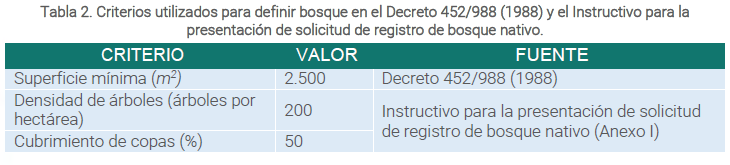 [Speaker Notes: Poner definición de bosques según ley forestal]
BASE DE DATOS  FORESTALES
Dirección General Forestal
Cartografía Forestal
Dirección General Forestal 
Registro de Bosques
Estadísticas  DIEA (MGAP)
Censo general Agropecuario (MGAP)
[Speaker Notes: Poner definición de bosques según ley forestal]
Superficie de bosques en Uruguay
Hectáreas
Porcentaje
Superficie de Uruguay
100%
17.502.000
1.108.371
Superficie de bosque plantado
6.21%
Superficie de bosque nativo (2021)
4,8%
847.181
11.14%
1.955.552
Superficie total de bosques
Dirección General Forestal
Cartografía Forestal
[Speaker Notes: Cambiar fuente a DEGF y actualizar cifras]
BASE FORESTAL
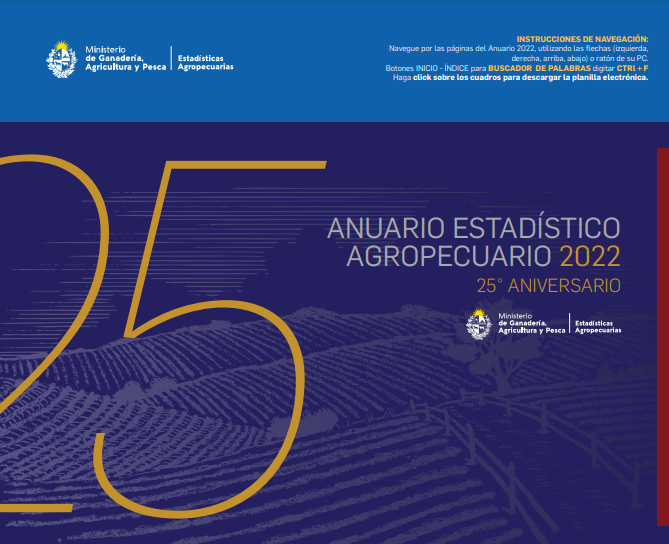 https://www.gub.uy/ministerio-ganaderia-agricultura-pesca/comunicacion/publicaciones/anuario-estadistico-agropecuario-2022
Estadísticas Forestales
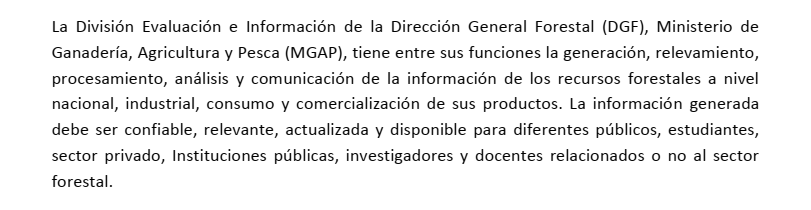 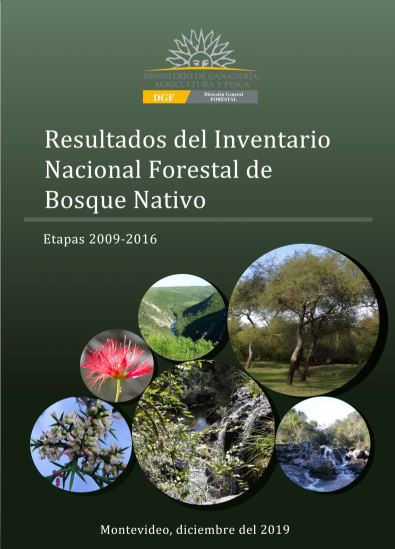 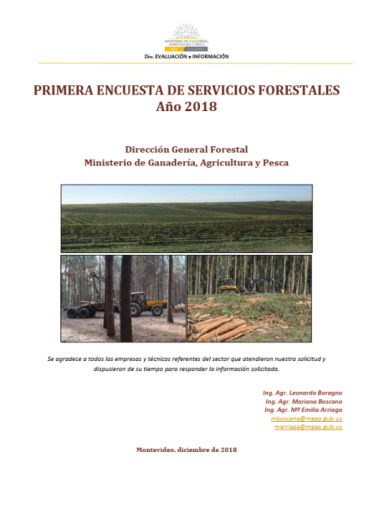 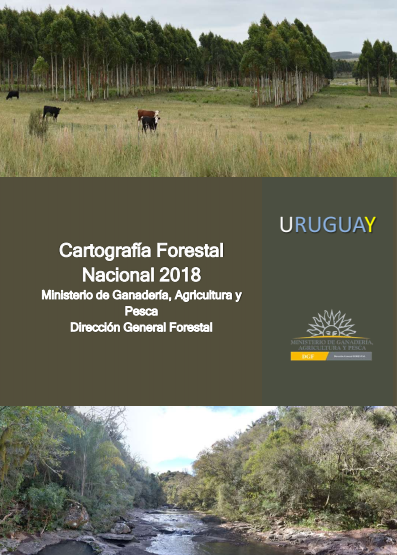 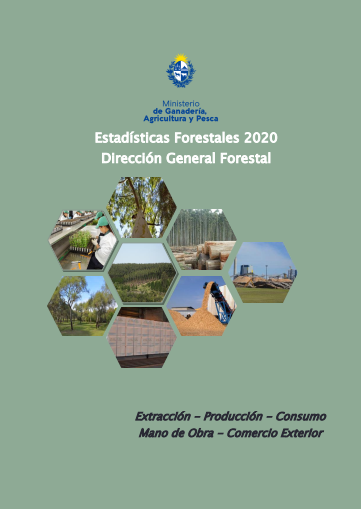 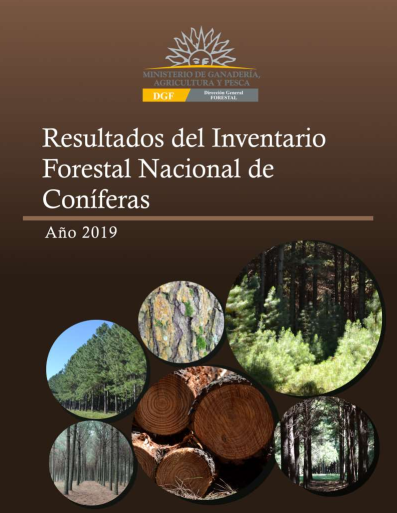 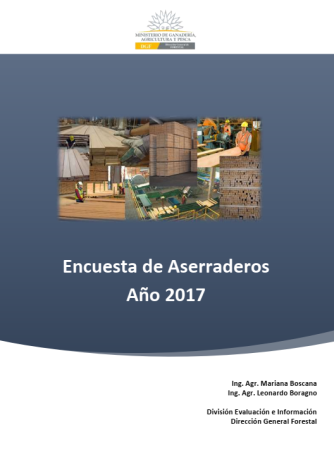 ANTECEDENTES
Monitoreo Forestal- DGF
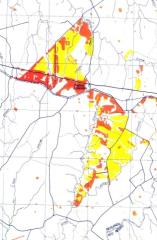 1995
1979
1980
1985
2006
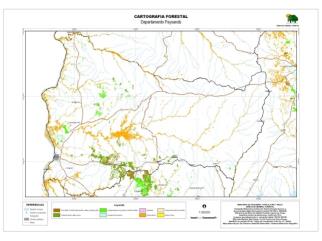 2011
2000
2010
2012
2018
2014/16
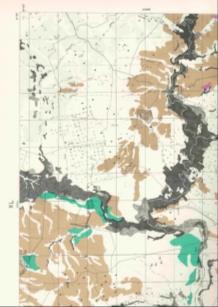 2000
1980
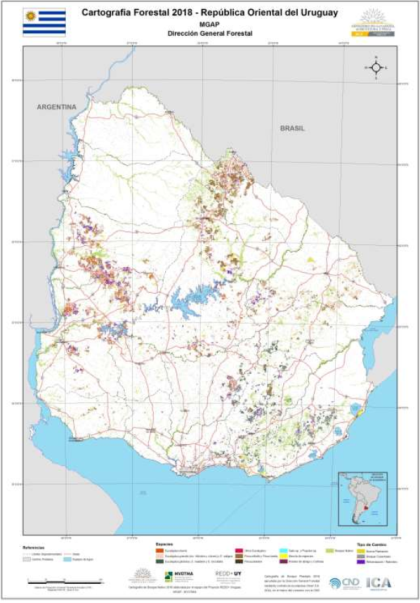 1985
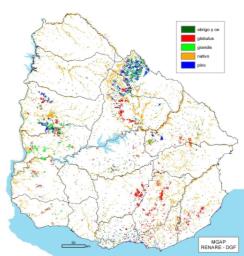 2018
2006
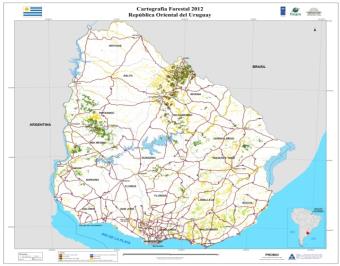 2012
Superficie plantada y Bosque nativo
Superficie Bosque nativo
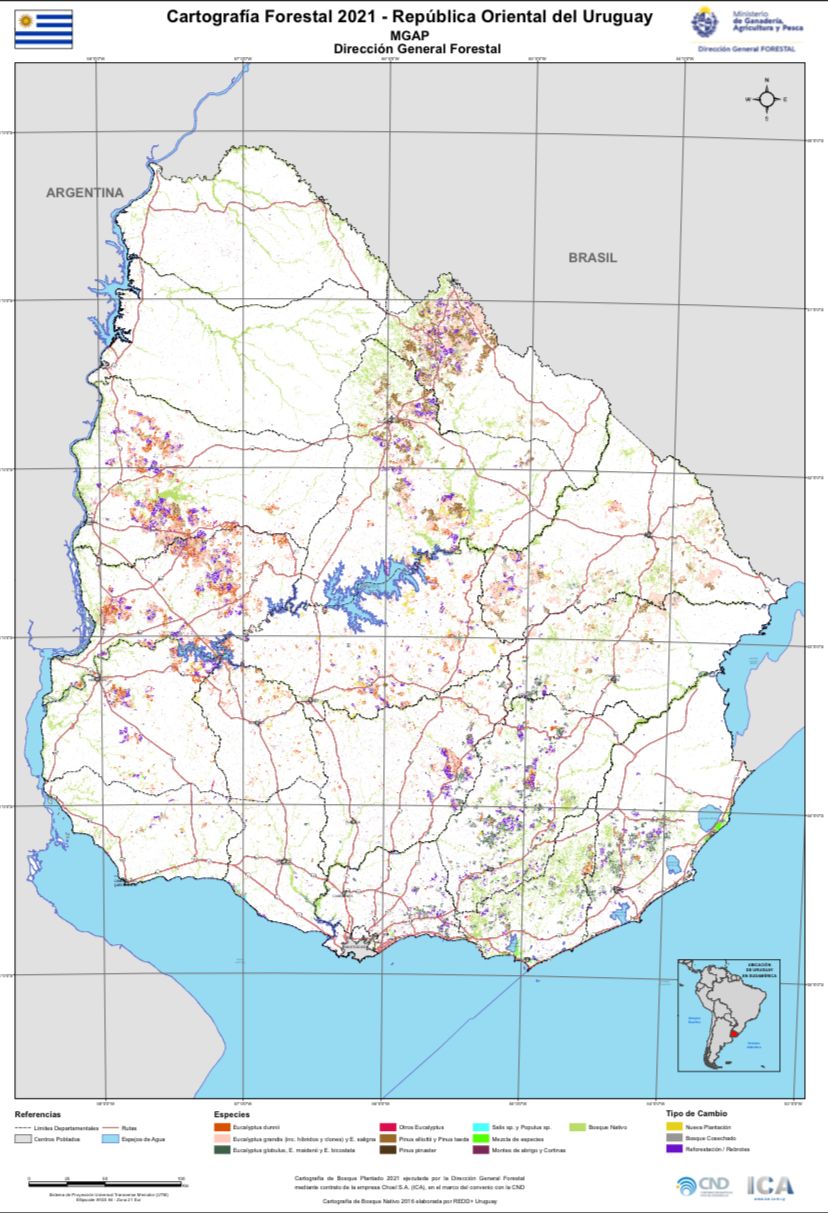 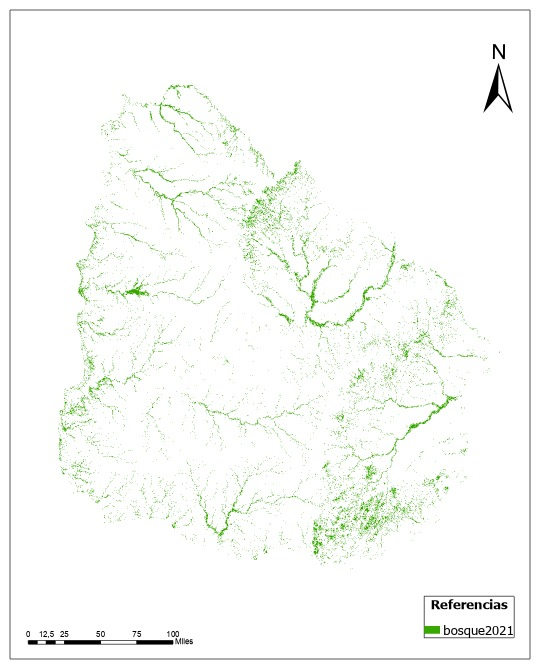 Actualización  cartográfica Forestal del Uruguay con imagen Sentinel 2021 (DGF)
https://www.gub.uy/ministerio-ganaderia-agricultura-pesca/datos-y-estadisticas/datos/resultados-cartografia-forestal-2021
https://www.gub.uy/ministerio-ganaderia-agricultura-pesca/politicas-y-gestion/cartografia-bosque-nativo
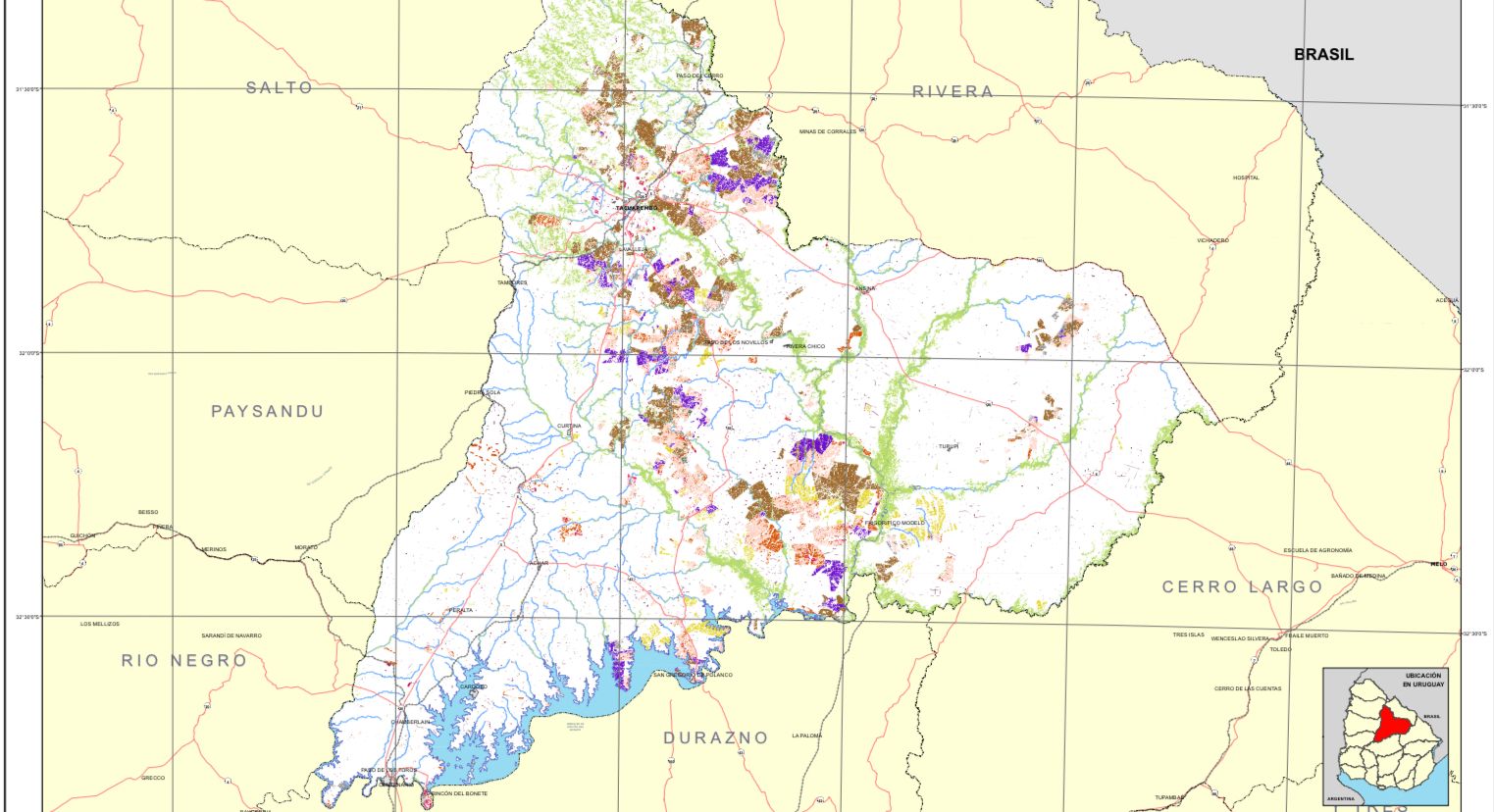 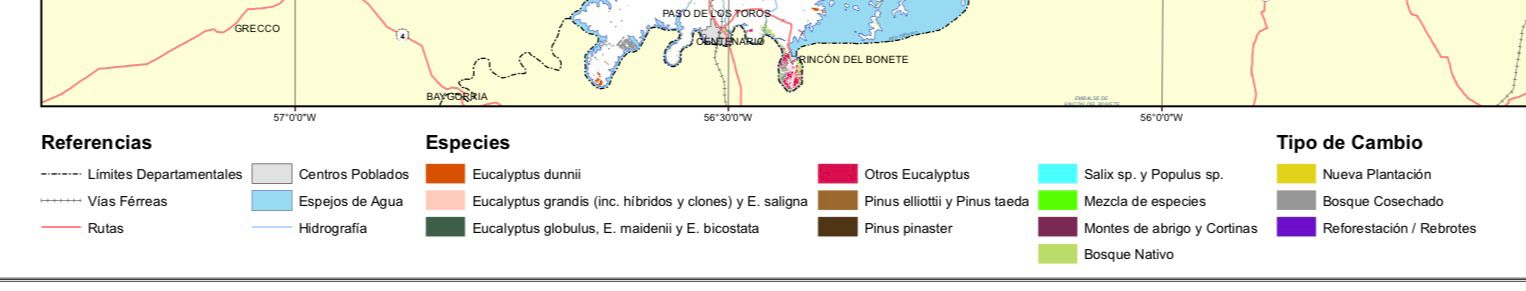 Monitoreo de Recursos Forestales 
Cartografía
1980 - Carta Forestal Actualizada y Suelos de interés forestal. DGF-MGAP. Fotoplanos SGM recubrimiento Aero fotogramétrico de 1966-67. Capas: Nativo, Plantaciones, suelos de interés forestal. 98 láminas escala 1:200.000

1985 -  Evaluación de los Recursos Forestales-Fuentes alternativas de energía. Landsat 5. Estratos: Bosque Nativo, Eucalyptus, Pinus. 87 láminas escala 1:100.000

1995 - Proyecto Cooperación Europea Imagen Landsat 5 (año 1992 Paysandú y Río Negro). Estratos: Bosque nativo, E.grandis, E.globulus, E. otros, Fustal y Tallar, Pinus, Salicáceas, Mixto. Publicación interna

2000-2006-2012 Actualización cartográfica. Base cartográfica Landsat. Bosque Nativo, E.grandis, E.globulus, E. otros, Pinus, Salicáceas, Costero, Mixto

 
2018-2022- Actualización anual de la Cartografía Forestal del Uruguay con imagen Sentinel 2 

BOSQUE PLANTADO: Estratos E.grandis/saligna, E. dunnii, E. globulus/maidennii/bicostata, E. otros, Montes de  abrigo y cortinas, P. elliotti/taeda,  P.pinaster, Salicáceas,  Mezcla de especies (costero/parques).  Estrato uso forestal (área cosechada/plantaciones nuevas/reforestacion – rebrote).

BOSQUE NATIVO Actualización Cartografía Forestal del Uruguay
Metodología 2022
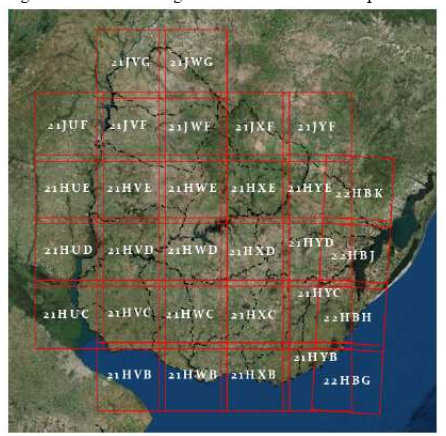 -Imágenes sentinel 2

-Software de escritorio ArcGIS Pro 2.2.

-Comparación de imágenes diciembre 2017 y enero/febrero 2021

- 203.197 hectáreas efectivas de bosques menores a 3 años

-Bosque nativo 2016-2021
Superficie efectiva en hectáreas acumuladas de Plantaciones Forestales, desagregada por especie para el Período 1990-2021.
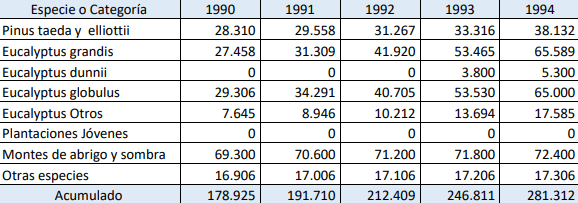 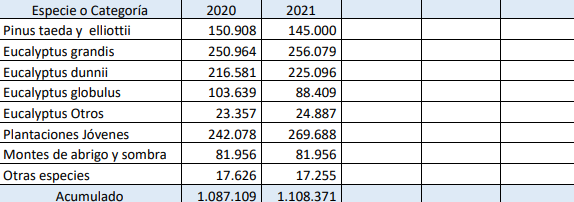 Fuente: División Evaluación & Información - Dirección General Forestal A partir de: Base de datos Registro de Bosques de la Dirección General Forestal MGAP Cartografías Forestales Nacionales 1980- 2000-2004-2012-2018-2021 Encuestas de Viveros del 2013 al 2022. DEI; DGF; MGAP.
Superficie efectiva forestal de Uruguay
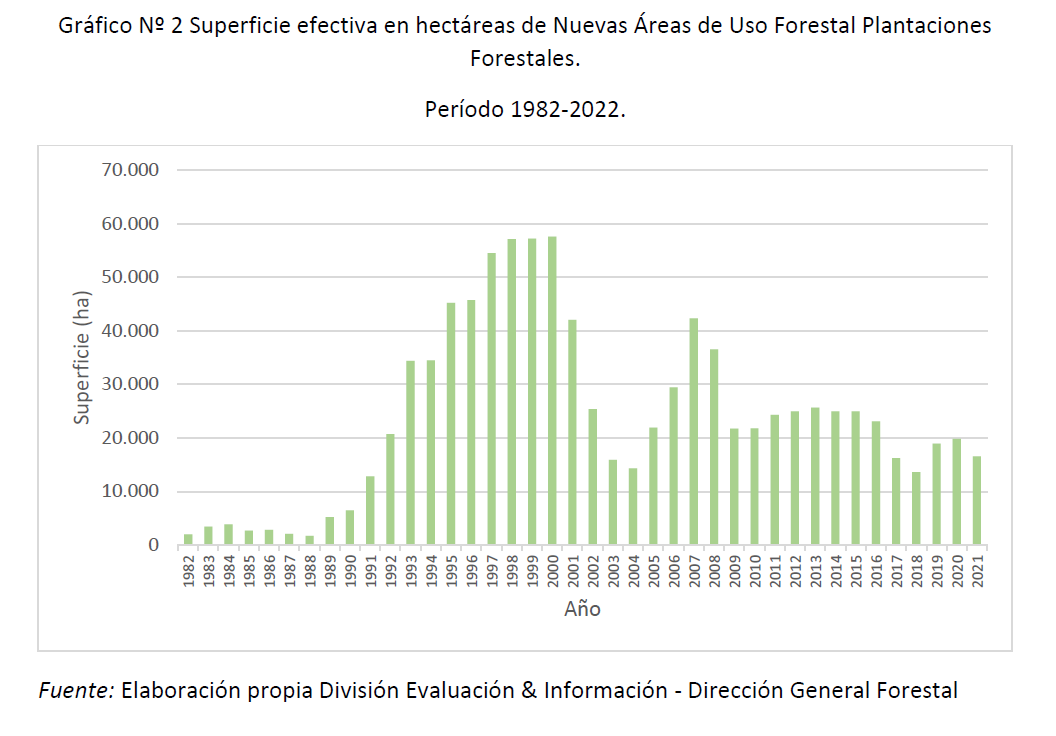 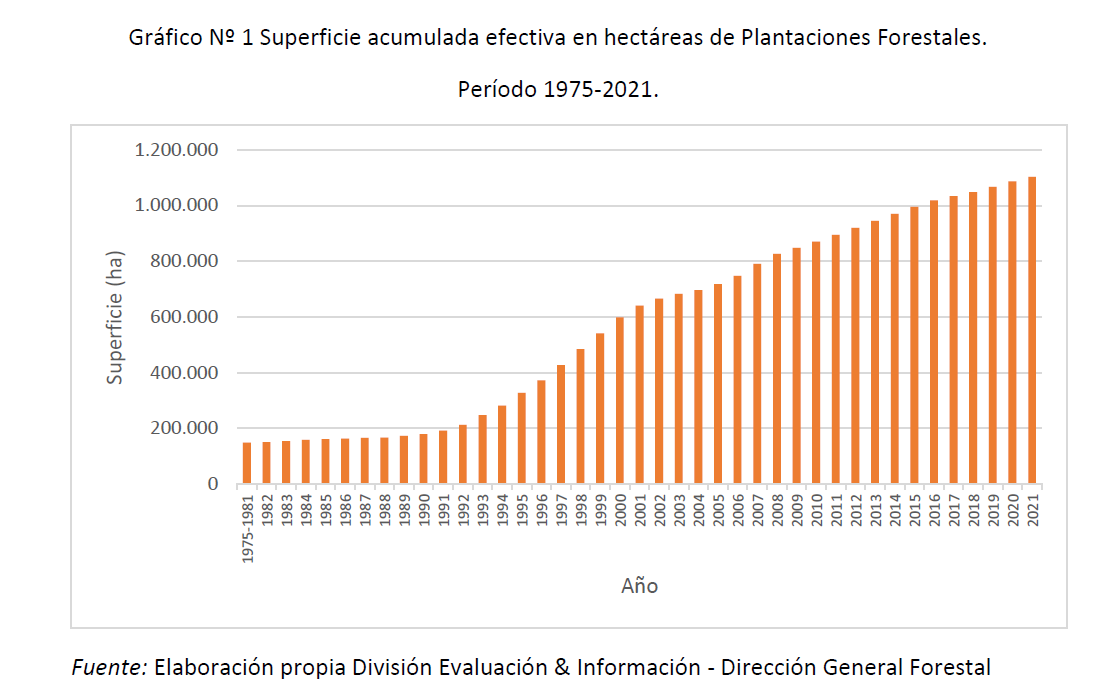 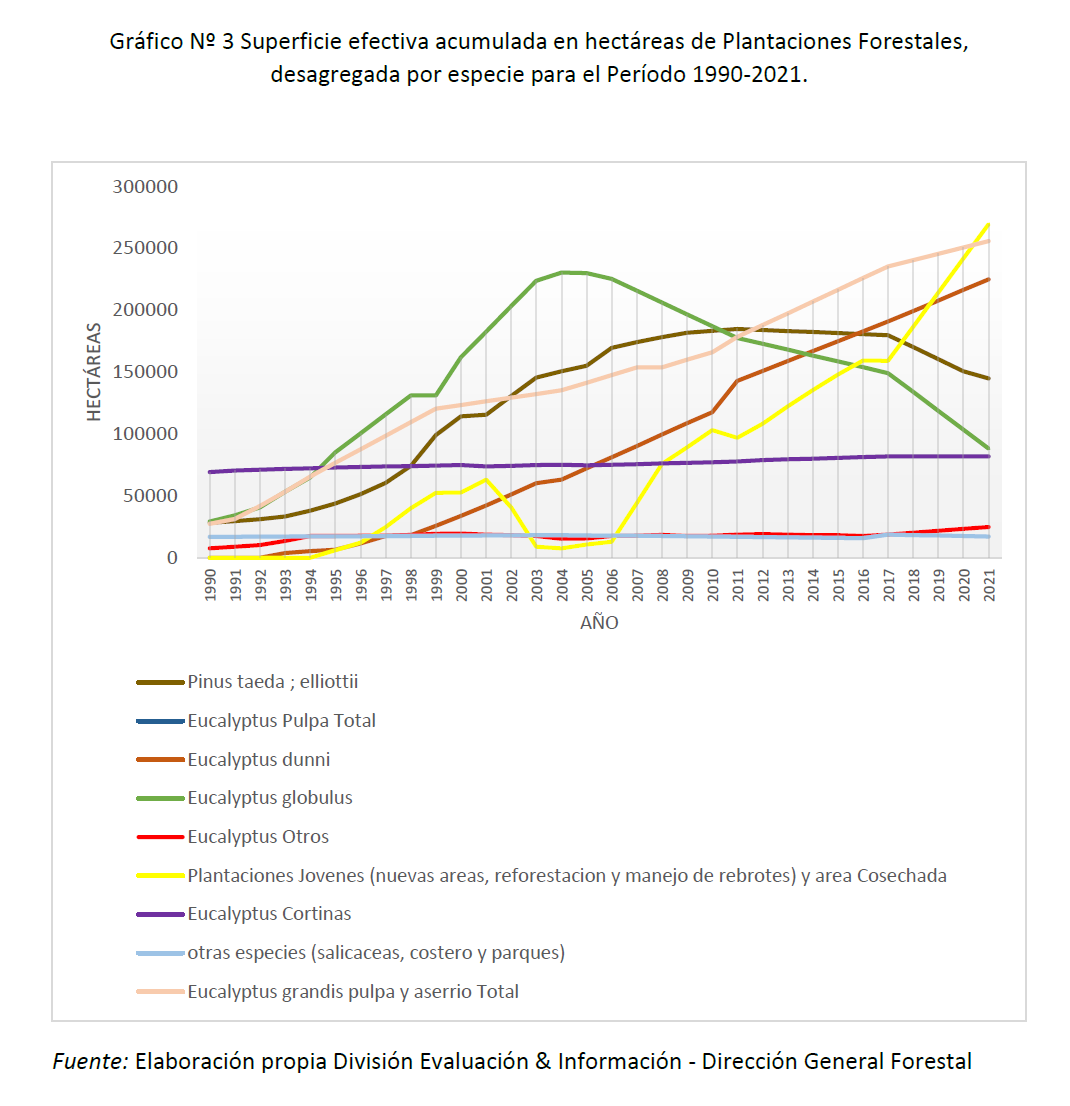 Superficie efectiva forestal de Uruguay
https://www.gub.uy/ministerio-ganaderia-agricultura-pesca/mercado-estadisticas-forestales

https://web.snig.gub.uy/arcgisprtal/apps/webappviewer/index.html?id=b90f805255ae4ef0983c2bfb40be627f
https://www.gub.uy/ministerio-ganaderia-agricultura-pesca/mercado-estadisticas-forestales

https://web.snig.gub.uy/arcgisprtal/apps/webappviewer/index.html?id=b90f805255ae4ef0983c2bfb40be627f
Monitoreo de Recursos Forestales
Inventario Forestal Nacional
1997 – Directrices básicas para la realización del IFN

1999 – Procedimientos técnicos para la realización del IFN

2000 – Actividades de campo para la Prueba Piloto del IFN

2007/2008 –  Prueba Metodológica del IFN

2009- 2010 – Inicio del IFN 
Etapa 1 Instalación y medición de 1.242 PM
Contratación de expertos que integran tres equipos.

2011 – Etapa 2 Instalación y medición de 415 PM

2014-2016 – Etapa 3 Instalación y medición de 1.565 PM
Inventario Forestal Nacional
Completo 
y 
Continuo
Sistemático
Trabajo de campo contratado
IFN
Ejecutado por 
DGF
Recurso Forestal y Ambiente
Metodología
4
1
2
5
3
Datos Generales
Distancias
Equipo de Trabajo
Coordenadas del PM
Observaciones
7
8
10
9
6
Bosque Nativo
Fauna
Agua
Relieve
Bosque plantado
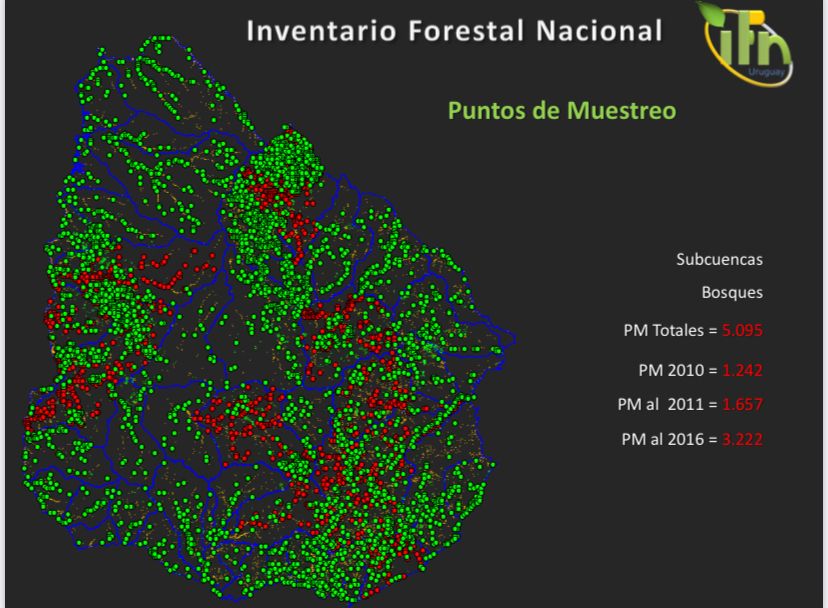 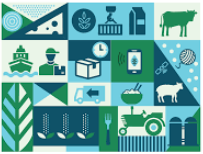 COMPLEJO 
FORESTAL
01.
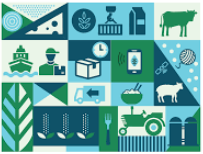 COMPLEJO AGROINDUSTRIAL
COMPLEJO AGROINDUSTRIAL
La actividad forestal en Uruguay fue definida por primera vez como Complejo Agroindustrial en el año 1989, como resultado de la investigación desarrollada por el Programa Interdisciplinario de Agroindustrias (PIA) de la Universidad de la República. El objetivo de estudio del PIA fue estudiar los mecanismos de integración agroindustrial de diferentes cadenas de producción agropecuaria, con una perspectiva interdisciplinaria tomando como marco conceptual la definición del Complejo Agroindustrial (CAI)
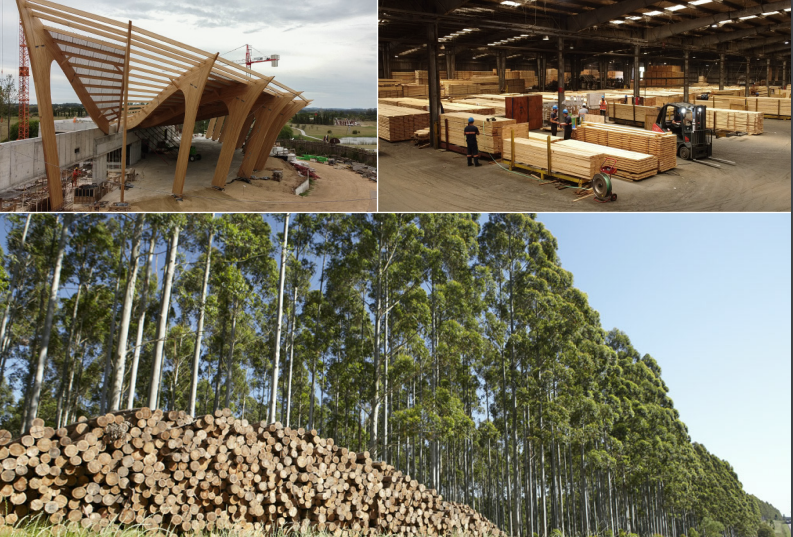 COMPLEJO AGROINDUSTRIAL
“Un Complejo Agroindustrial (AI) es un conjunto económico compuesto por la sucesión de etapas productivas vinculadas a la transformación de una o más materias primas, cuya producción se basa en el control del potencial biológico del espacio físico” (Vigoritto, 1977).
02.
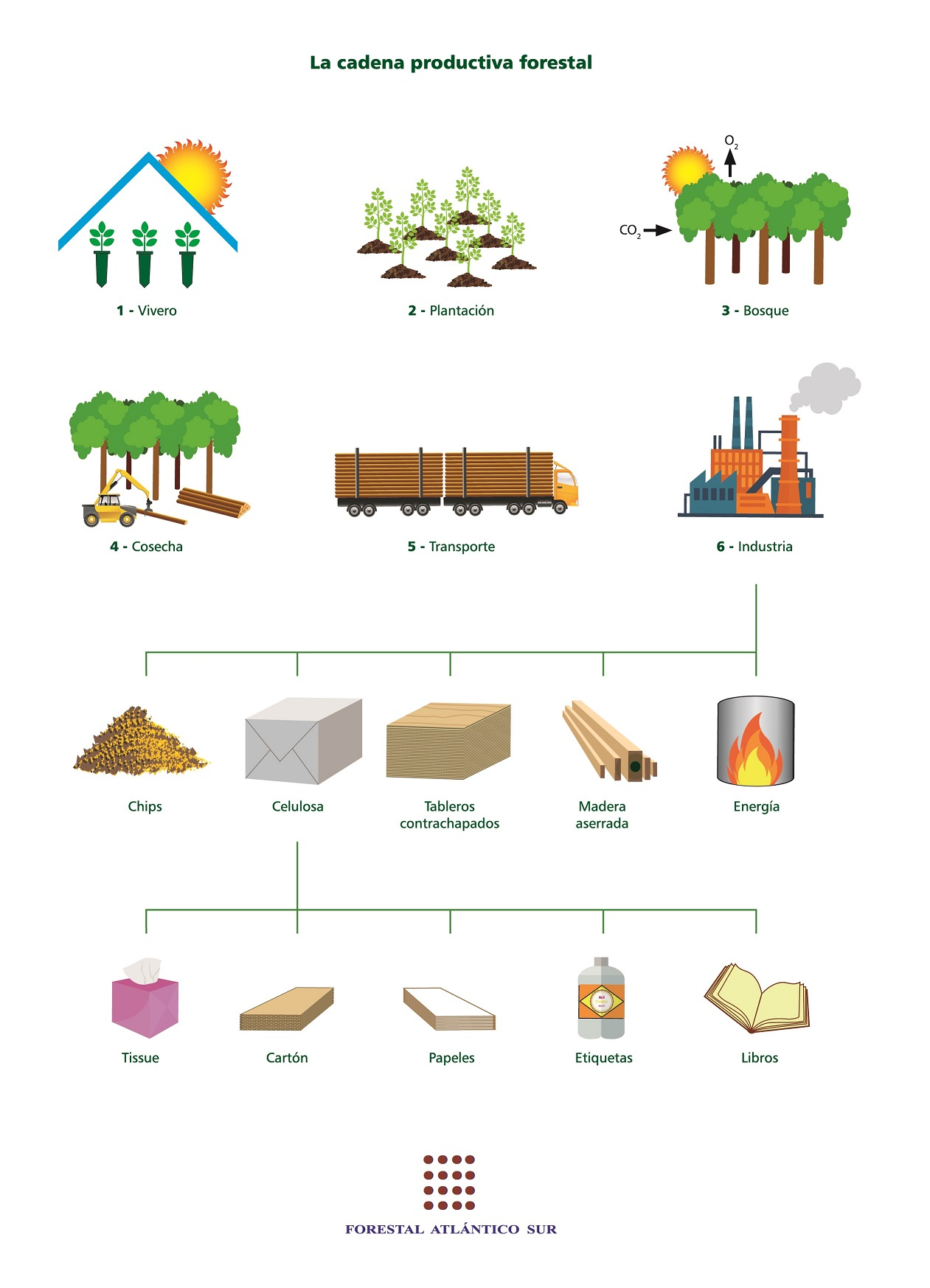 COMPLEJO 
FORESTAL
¿QUÉ ES EL  COMPLEJO FORESTAL?
COMPLEJO FORESTAL
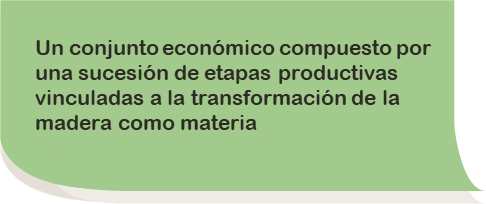 ¿QUÉ ETAPAS COMPONEN AL COMPLEJO FORESTAL?
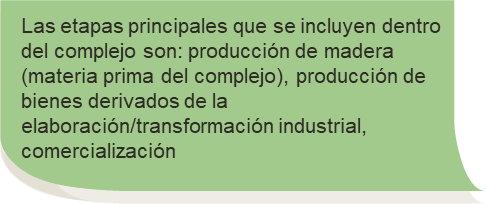 COMPLEJO FORESTAL
A
B
Mecanismo de reproducción que se estructura en torno a las cadenas de transformación directamente vinculadas con la producción del recurso madera hasta llegar a su destino como bien de consumo o inversión.
La definición considera que la producción de madera comparte las características  de las producciones agrarias, pues se basa en el control del potencial biológico del espacio físico.
C
D
El complejo es entonces una sucesión de etapas productivas vinculadas a la transformación de la materia prima madera.
Se agregan la producción de Productos Forestales No Madereros (PFNM) del bosque y la producción de servicios del mismo.
03.
FASES DEL COMPLEJO 
FORESTAL
COMPLEJO FORESTAL URUGUAYO
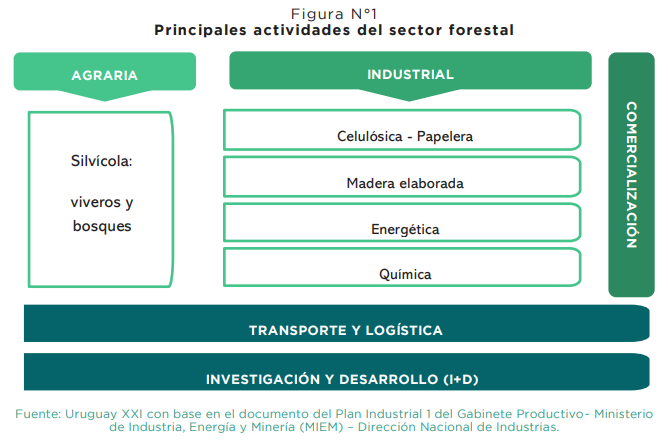 T
R
A
N
S
P
O
R
T
E
Viveros y material reproductivo
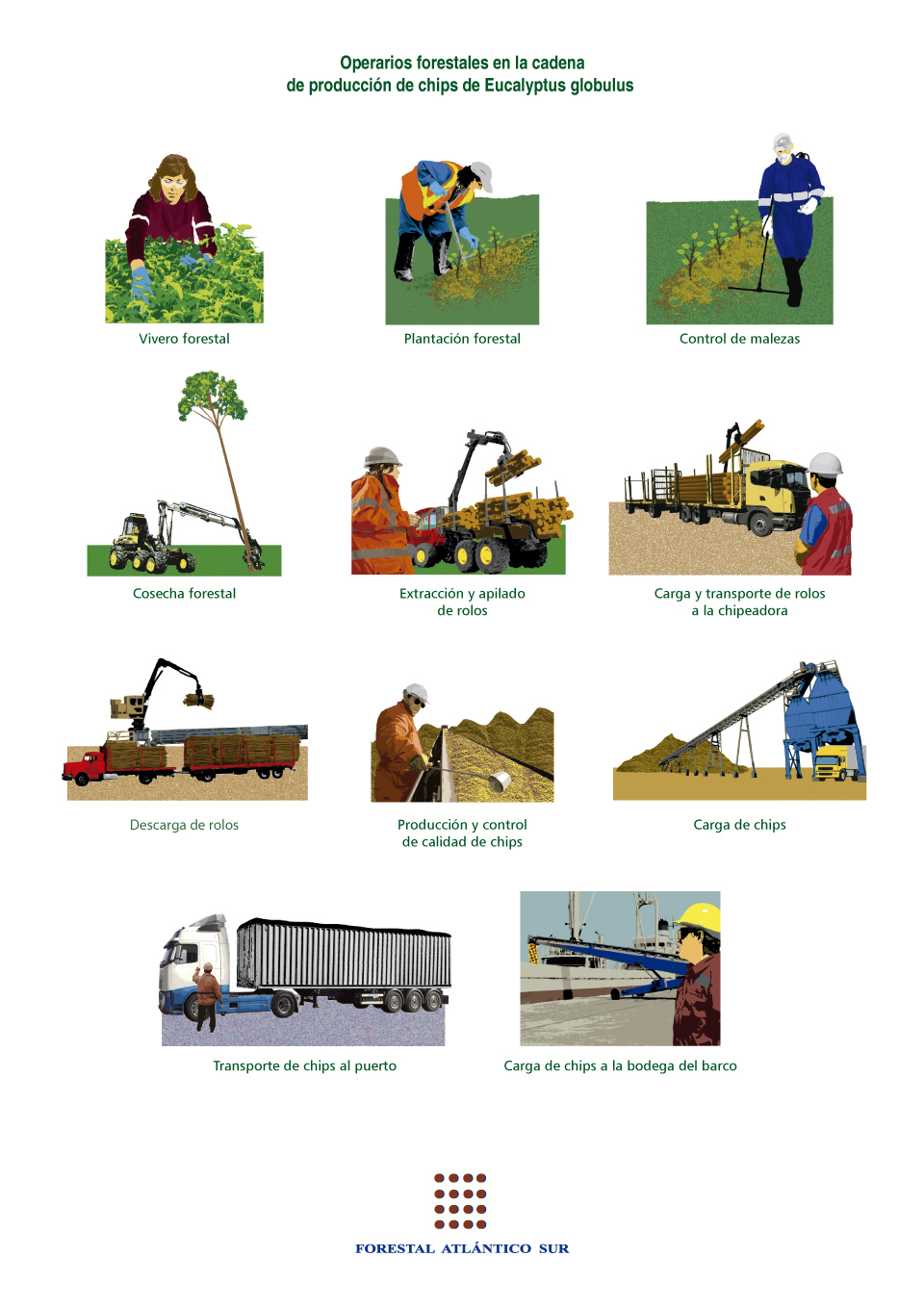 Bosques
Productos no  madereros
Madera
Servicios
Resinas
Carne/lana
Miel
Hongos
Frutos
Industria
Energía
Aserrío
Pulpa
Bosques protectores, turismo, recreación
Cosecha Logística
Elaboración
Celulósica
Química
Energía
Vapor
Calor
Electricidad
Combustible
Ind. Química
Resinas
Bioplásticos
Pulpa
Aserraderos
Chapas
Tableros
Papel y cartón
Comercialización
[Speaker Notes: Arreglar esquema]
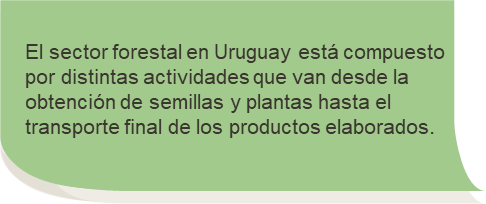 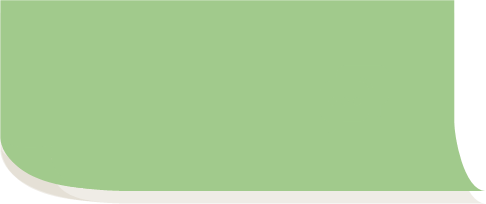 Transformación mecánica: productos de madera elaborada (madera rolliza tratada, madera aserrada, tableros, carpintería de obra, madera de embalaje, muebles, molduras, etc.). Esta cadena se identifica por la coexistencia de empresas extranjeras y nacionales.
La energética (leña, pellets, electricidad producida a partir de biomasa, entre otros):
.Generación a base de quema de licor negro (plantas de celulosa).Generación a base de quema de biomasa sólida (chips y aserrín).
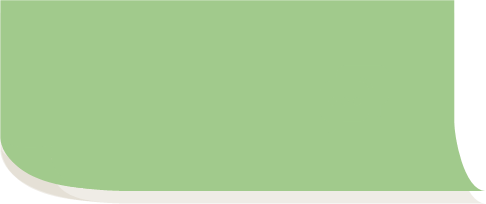 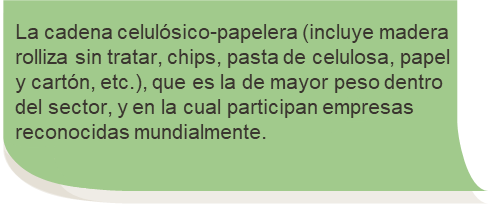 Fase secundaria: Industrial, comprende las actividades de transformación de la madera realizada en diversas cadenas, incluida la comercialización.
01
02
03
Logística, transporte y servicios profesionales asociados: la industria uruguaya de productos forestales se compone de grandes empresas integradas verticalmente, que abarcan la actividad agraria, la actividad industrial y los procesos intermedios hasta la comercialización final de los productos.
Fase Primaria: Agraria, comprende la producción de material reproductivo y plantas en viveros, la implantación y tratamientos silvícolas intermedios de los bosques, y la cosecha: 
•Viveros: producción de plantines y mejoramiento genético 
• Silvicultura: laboreos, plantaciones, manejo forestal (podas, raleos, etc.)
 • Cosecha: corta y acopio de madera en campo
DATOS DEL 
SECTOR FORESTAL
01.
03.
PARTICIPACIÓN EN EL PBI
COMERCIO EXTERIOR
02.
04.
MANO DE OBRA
TRANSPORTE
PARTICIPACIÓN DEL SECTOR FORESTAL EN EL PBI:
Fase Industrial
Por su parte, el valor agregado en la fase industrial también ha mostrado una trayectoria fuertemente creciente, fundamentalmente a partir del comienzo de actividades de la planta de celulosa de UPM sobre finales de 2007 y de Montes del Plata a mediados de 2014. En efecto, la fase industrial ha tenido un crecimiento de 6,5% promedio anual en la última década.
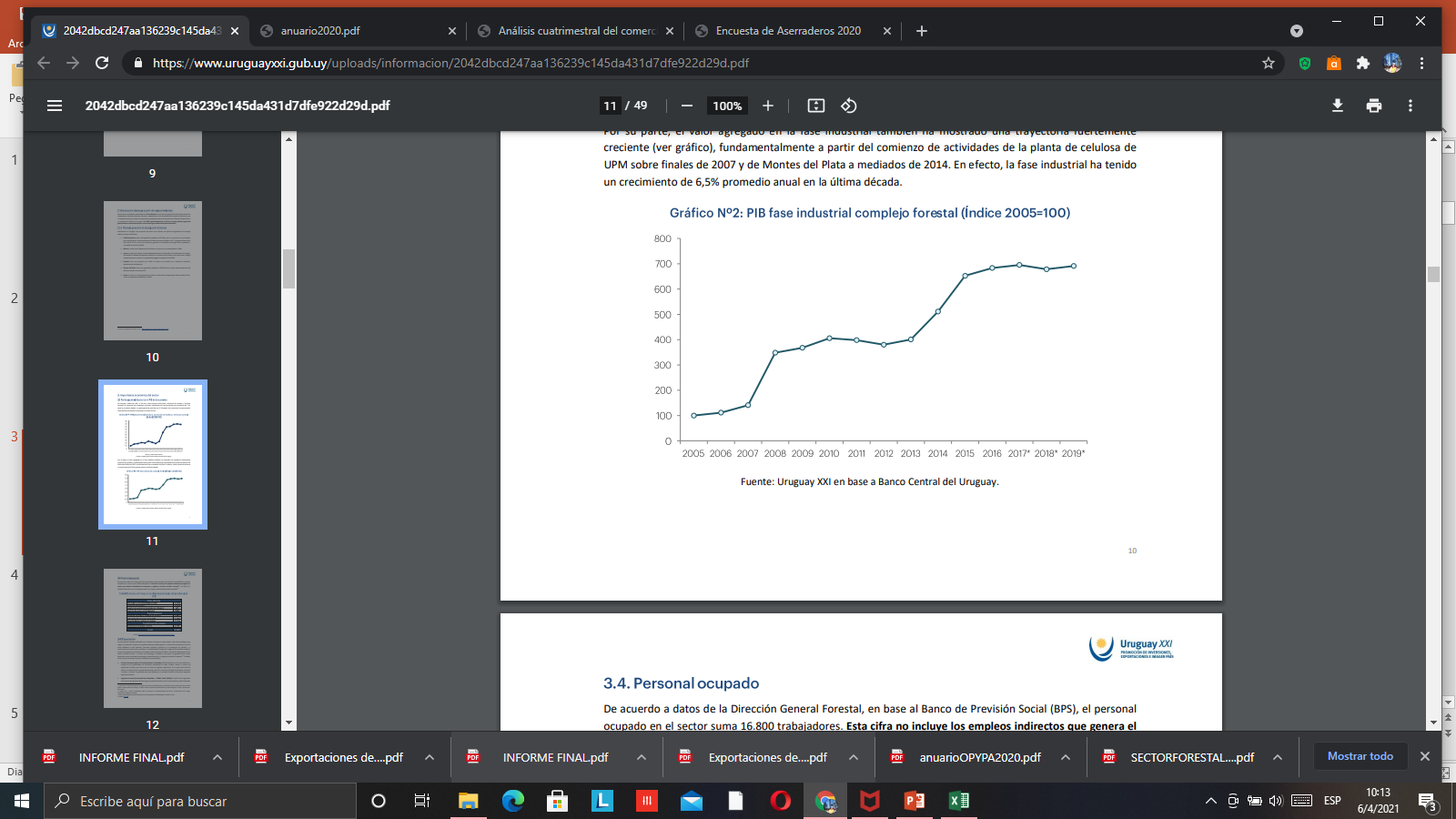 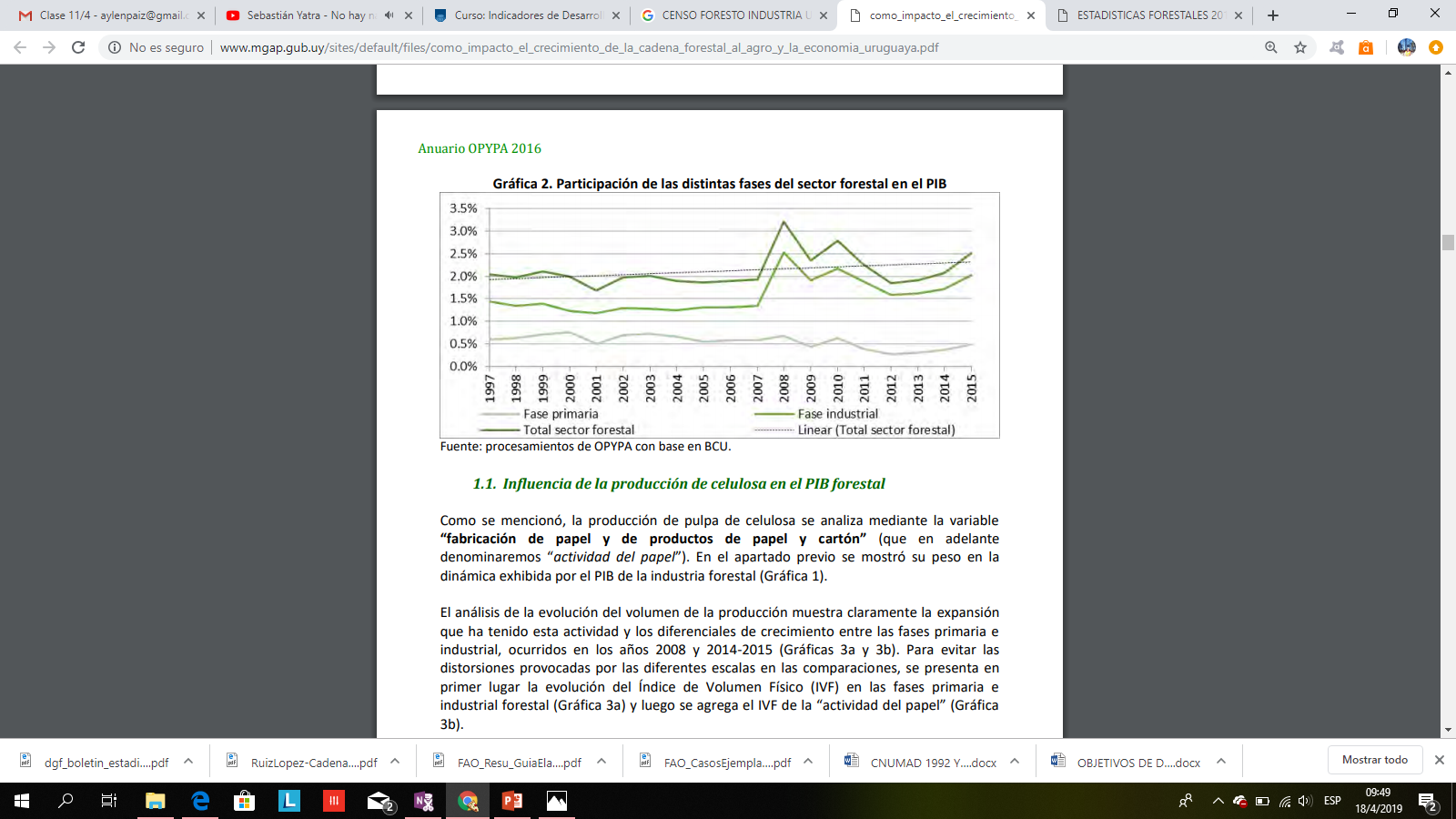 MANO DE OBRA
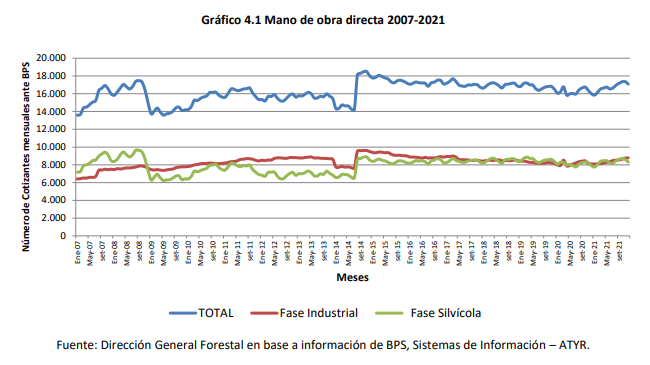 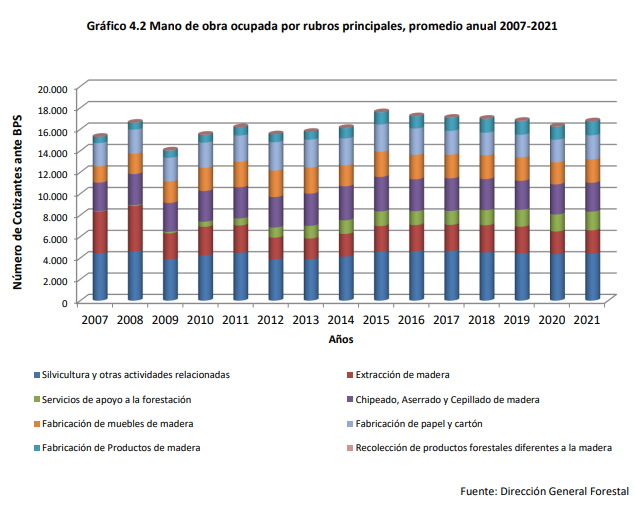 CANTIDAD DE PUESTOS DE TRABAJO
De acuerdo a datos de la Dirección General Forestal, en base al Banco de Previsión Social (BPS), el personal ocupado en el sector suma 16.800 trabajadores. Esta cifra no incluye los empleos indirectos que genera el sector, que abarcan actividades de transporte y logística, así como servicios conexos. Un 15% de la población del país vive en los departamentos con mayor cantidad de hectáreas forestales .
EXTRACCIÓN DE MADERA
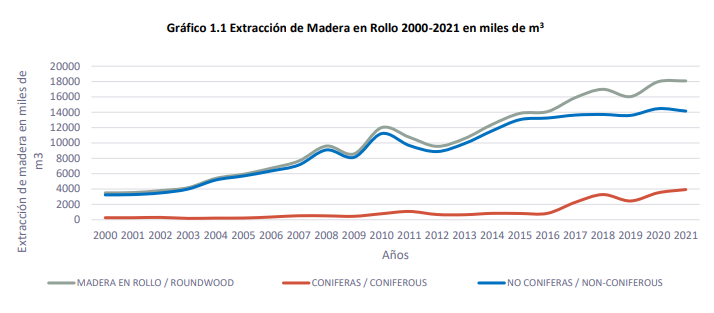 EXTRACCIÓN DE MADERA
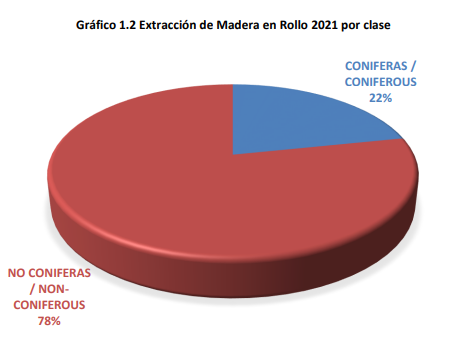 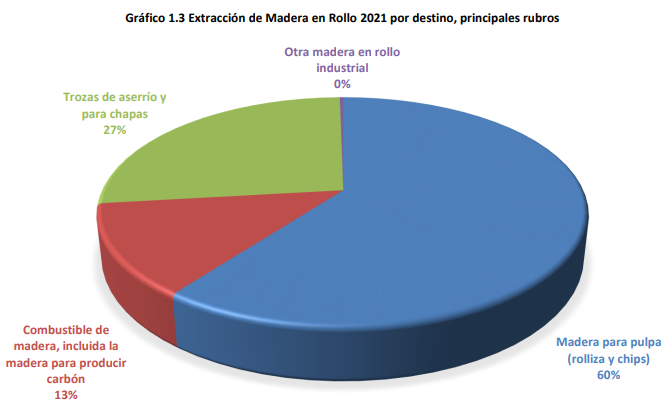 COMERCIO EXTERIOR: 
EXPORTACIONES CON ZONA FRANCA
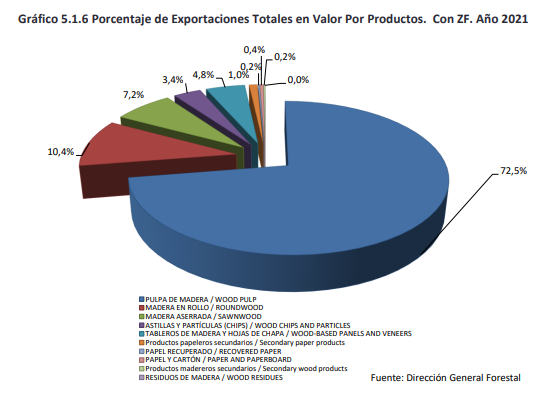 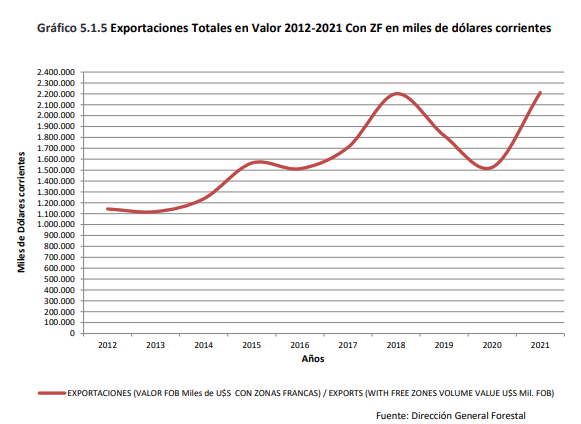 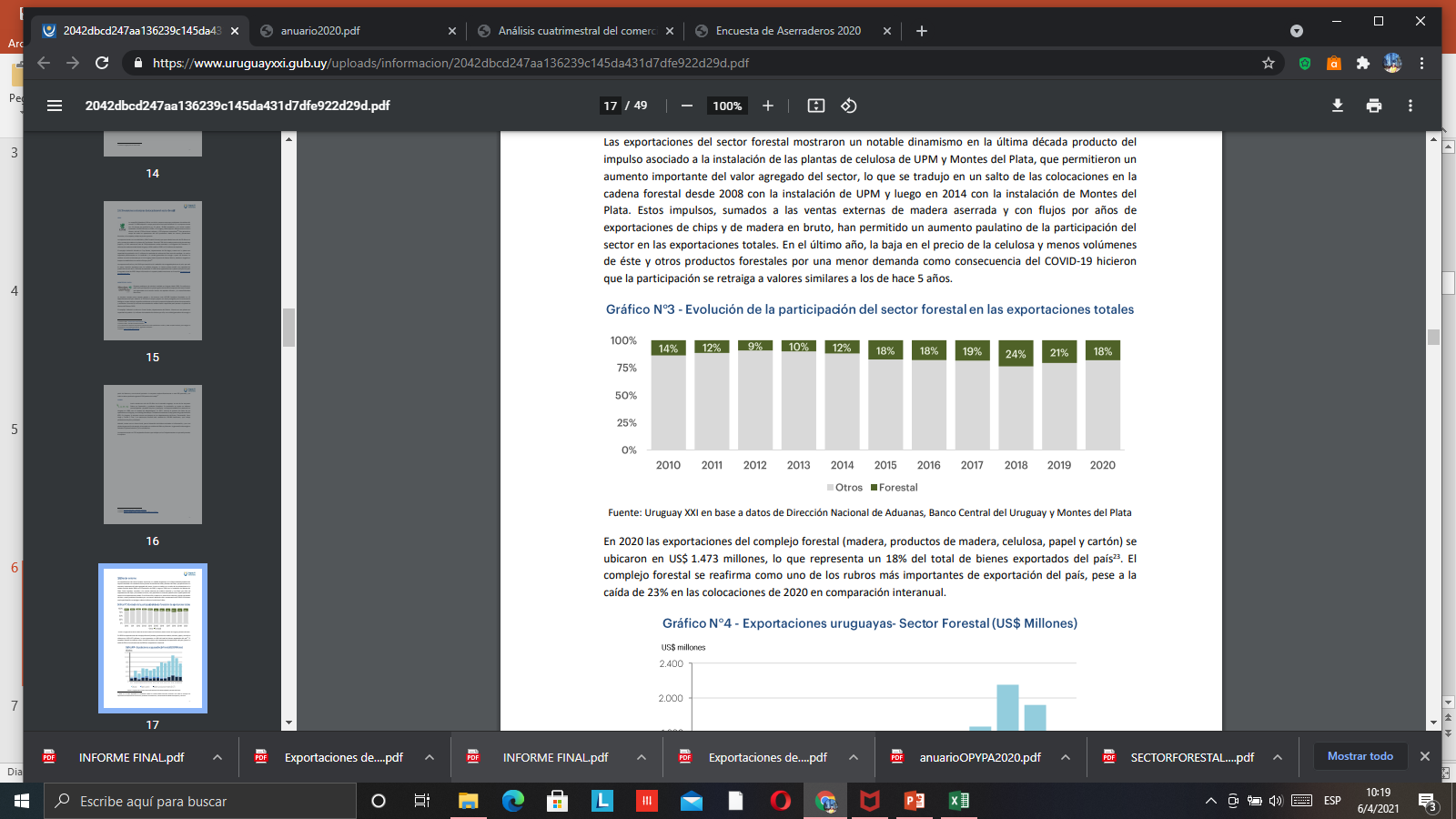 COMERCIO EXTERIOR
En 2020 las exportaciones del complejo forestal (madera, productos de madera, celulosa, papel y cartón) se ubicaron en US$ 1.473 millones, lo que representa un 18% del total de bienes exportados del país23 . El complejo forestal se reafirma como uno de los rubros más importantes de exportación del país, pese a la caída de 23% en las colocaciones de 2020 en comparación interanual.
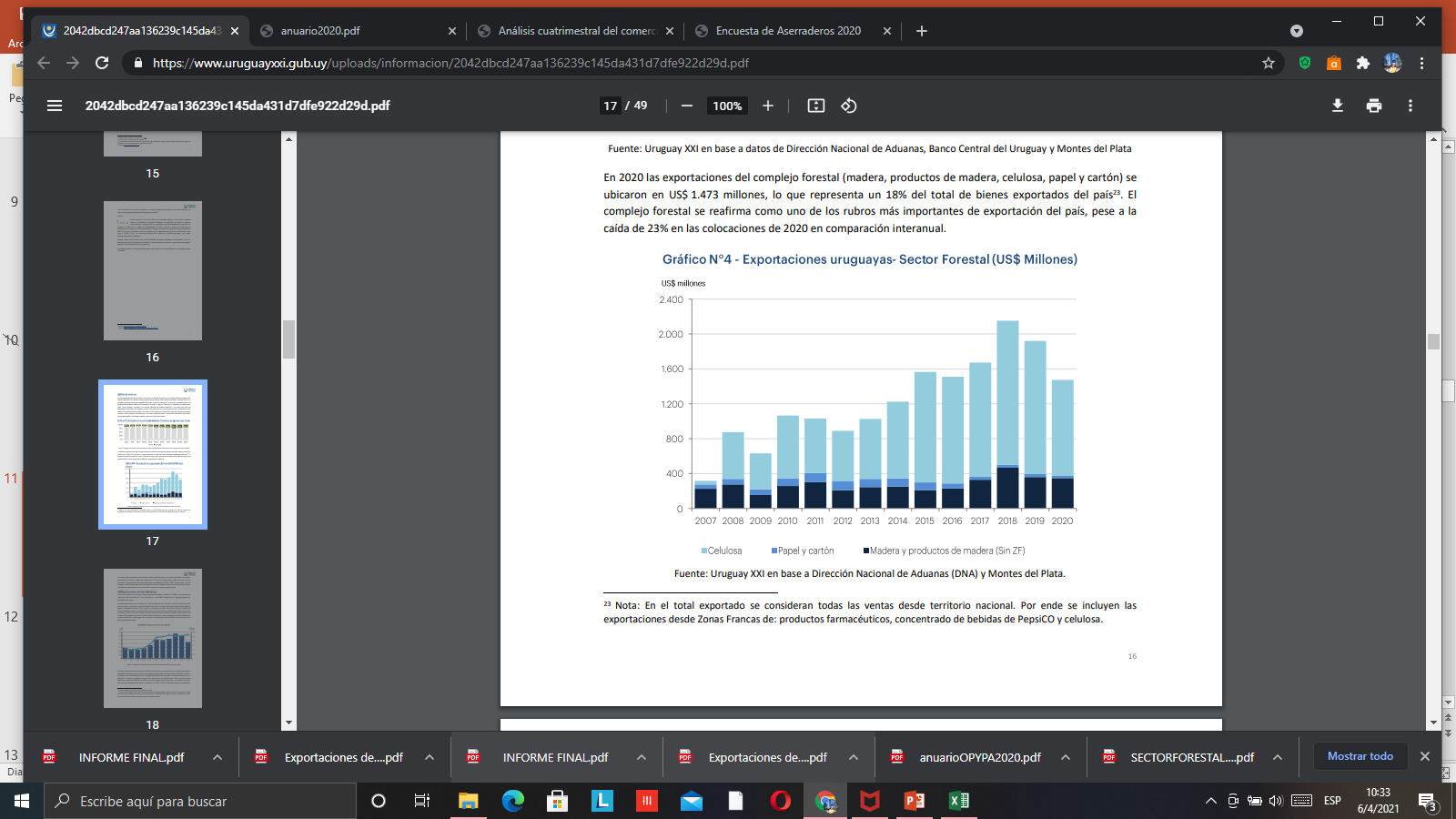 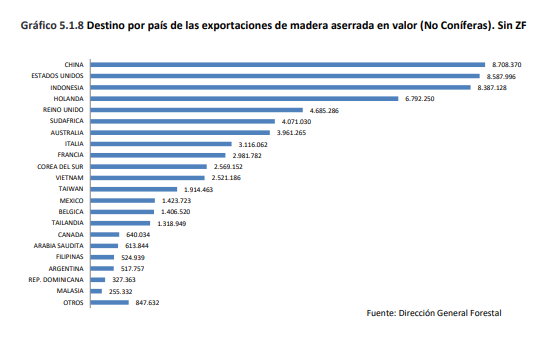 EXPORTACIONES: DESTINOS DE LA MADERA ASERRADA
Entre 2003 y 2015, las toneladas de productos generados por las cadenas forestal, agrícola y ganadera se multiplicaron por siete
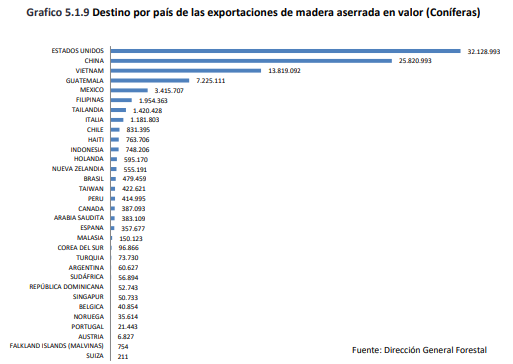 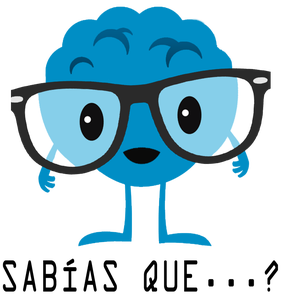 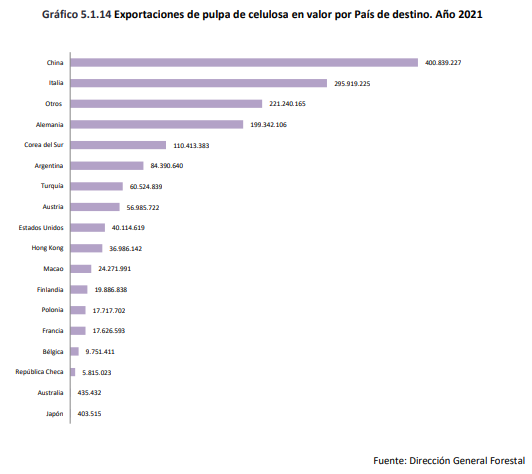 EXPORTACIONES: DESTINOS DE LA PULPA DE CELULOSA
EXPORTACIONES POR DESTINO: MADERA ROLLIZA, ASTILLAS Y PARTÍCULAS
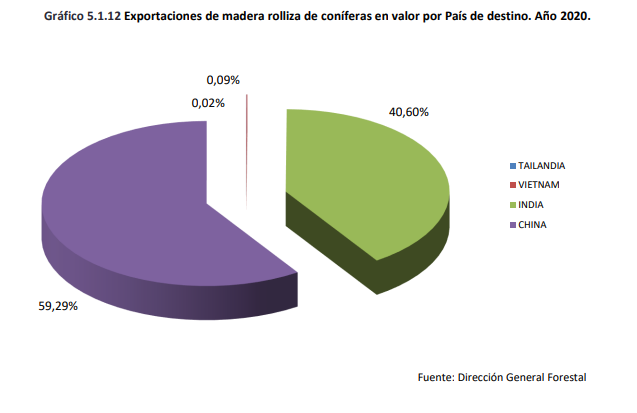 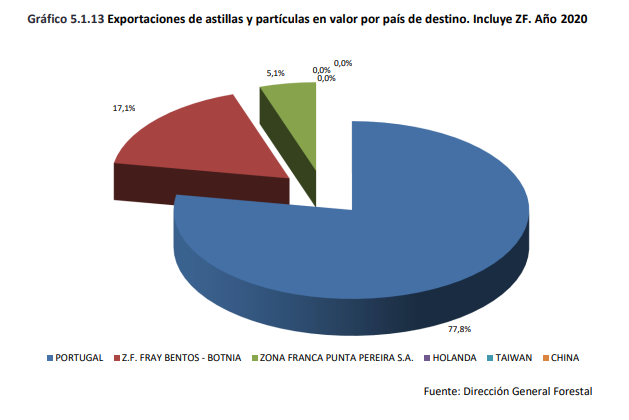 EMPRESAS DEL SECTOR FORESTAL
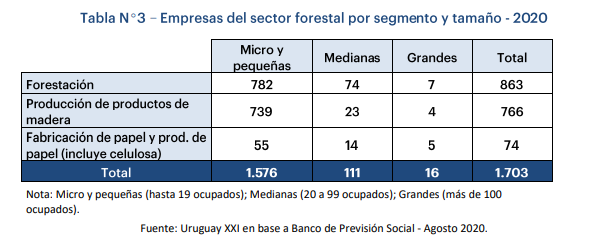 PRINCIPALES EMPRESAS EXPORTADORAS DEL SECTOR FORESTAL
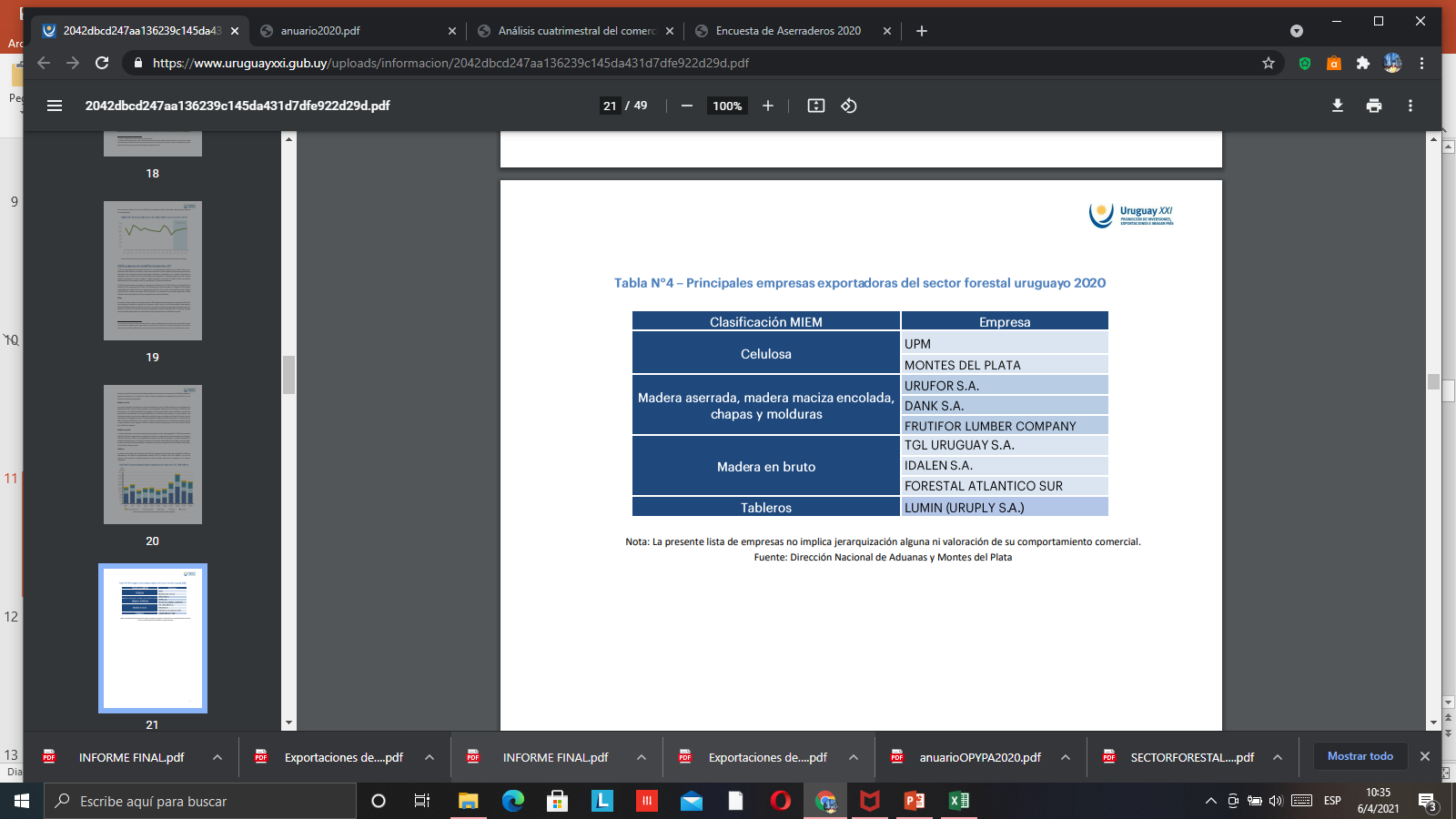 CADENA CELULÓSICA
A
C
B
En 2007 Botnia comenzó a producir y exportar. En 2009 UPM adquirió las acciones de Botnia, y amplió su capacidad productiva de 1 millón de toneladas de celulosa a 1,3 millones.
Con ambos trabajando a su capacidad máxima, consumen casi 9,5 millones de toneladas de madera por año, transformándolas en 2,6 millones de toneladas de pulpa.
Montes del Plata inició su producción en 2014, y en 2020 su nivel de producción superó 1,4 millones de toneladas de pulpa seca.
D
F
E
La cadena de la celulosa explica en la actualidad en el entorno de US$ 1.100 millones de exportaciones, lo cual a su vez representa un 75% del valor de las exportaciones del sector forestal.
Ambas  plantas de celulosa consumirian un total de 17 millones de toneladas por año y producirían 4,7 millones de toneladas de celulosa, consolidándose como el principal producto de exportación del país, y podría convertir a Uruguay en el segundo proveedor mundial de celulosa de fibra corta.
La segunda planta de UPM consumiría 7,5 millones de toneladas de madera por año, produciendo 2,1 millones de toneladas de pulpa.
CENSO ASERRADEROS  DGF 2020
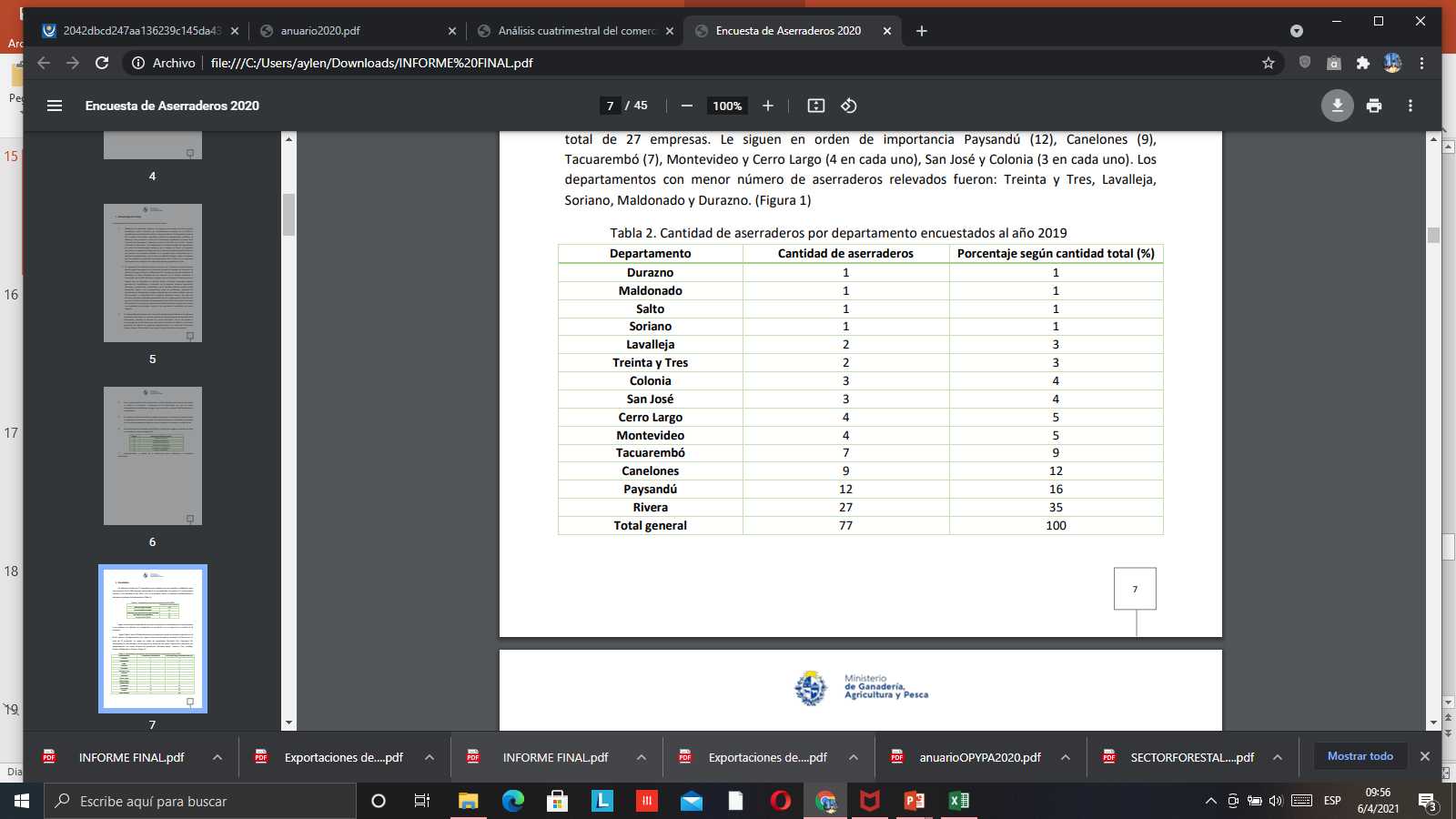 CENSO ASERRADEROS  DGF 2020
La gran mayoría asierran una sola especie o grupo de especies: pinos o eucalyptus. 
El principal volumen de consumo de madera para aserrío está localizado en tres zonas: 
Tacuarembó-Rivera (877.601m3) 
Paysandú (143.965m3) 
Zona metropolitana (58.557m3)

Los aserraderos con mayor capacidad están localizados en la primer zona, que a su vez es la más dinámica para la actividad forestal.
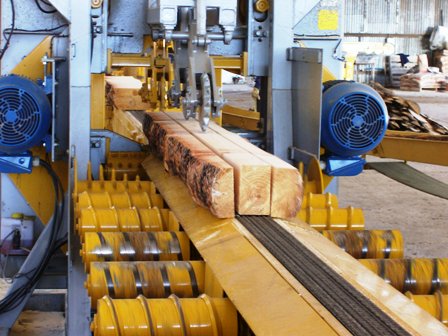 ASERRADEROS DE MAYOR PRODUCCIÓN
Urufor (325.000m3/año): Ubicada en Rivera.  Sus productos son tablas aserradas  clasificadas según norma NHLA y productos de madera laminada. Aproximadamente 90% de su producción se destina al mercado exterior y un 10% se comercializa localmente.
Arboreal (250.000m3/año): utiliza madera de pino. De su producción total, 50000m3/año será de CTL.
Fymnsa (200.000m3/año): ubicado en  Rivera. Produce madera para pallets, madera re-manufacturada, madera de ingeniería.
Forestal Caja Bancaria (120.000m3/año): Ubicado en  Paysandú y Durazno. Planta pinos y eucalyptus, al día de hoy cuenta con 8.000 ha efectivas de bosques que alimentan al aserradero establecido en Piedras Coloradas (Paysandú). El mismo exporta la mayor parte de su producción.
IMNSur (40.000m3/año): este aserradero corta madera tanto de pino (mayoritariamente) como eucalyptus. Producción de  madera para pallets.
Lumin:  La planta consume unos 600.000 metros cúbicos de madera, cerca de 55% de ese volumen corresponde a pino, y el restante de eucalyptus. Producción de tableros.
GENERACIÓN DE ENERGÍA
En 2020, aproximadamente el 8% de la energía eléctrica generada para satisfacer la demanda del país, tuvo como origen residuos de biomasa forestal
UPM Fray Bentos tiene una capacidad instalada de 161 MW, que en su mayoría son consumidos por la propia planta. Aproximadamente 20 MW son comercializados a UTE. La segunda planta UPM Paso de los Toros, una vez en operación, generará un excedente de energía firme, predecible y renovable de más de 110 MW 
Bioener, se ubica en el departamento de Rivera y cuenta con una capacidad de 12 MW. 
Lumin, la planta de tableros contrachapados ubicado en Tacuarembó se autoabastece de energía, utilizando los residuos del proceso industrial en la caldera de la planta y para suministrar energía (vapor) al proceso industrial. La capacidad energética instalada es de 12MW. 
Liderdat tiene una potencia de 5 MW. Se ubica en el predio de la azucarera Azucarlito, departamento de Paysandú. 
Montes del Plata tiene una capacidad de 180 MW de los cuales aproximadamente 80 MW son vertidos a la red de UTE. 
Ponlar se ubica en el departamento de Rivera, donde utiliza subproductos del aserradero Dank. Tiene una capacidad instalada de 7,5 MW.
TRANSPORTE
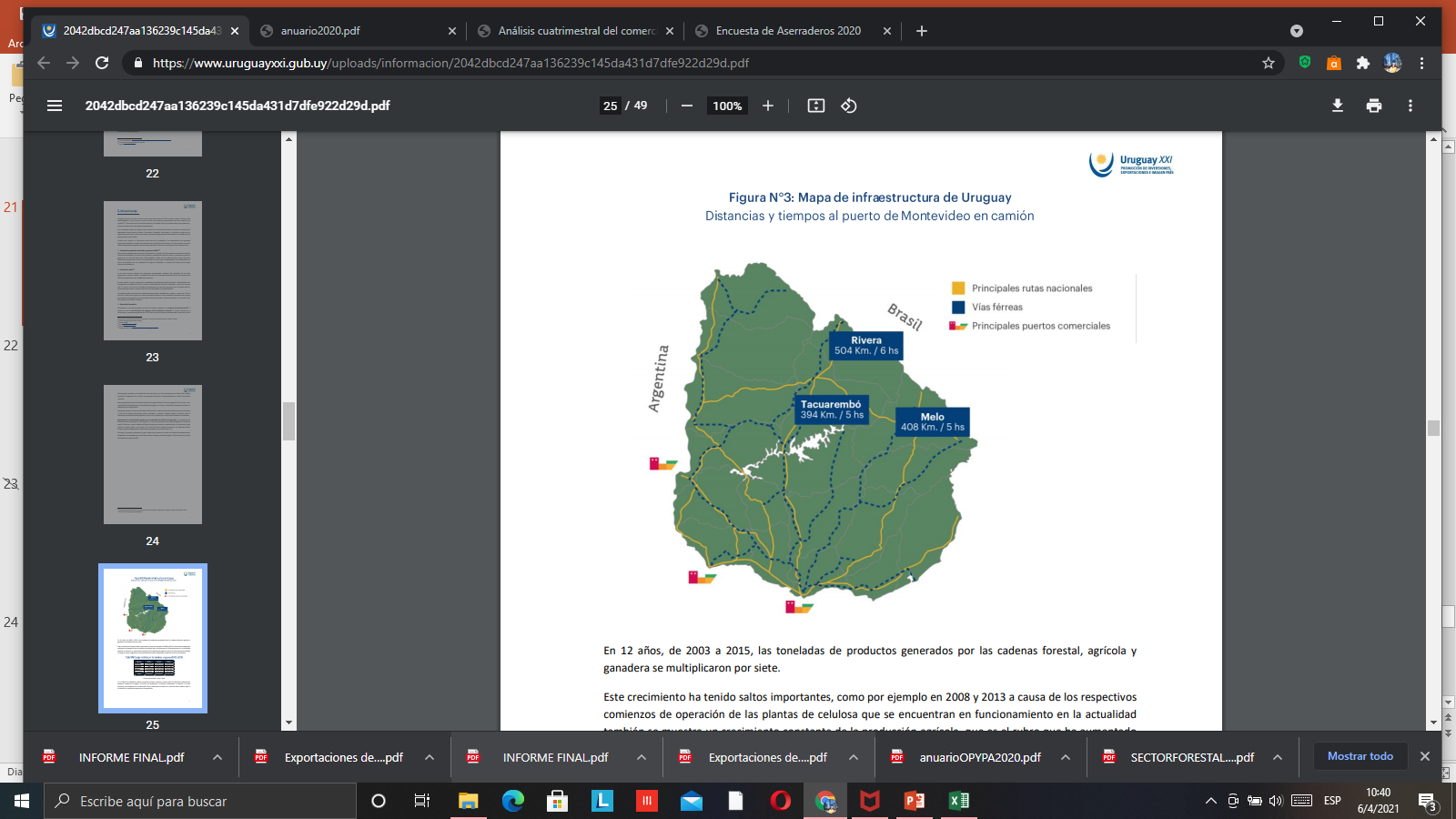 8.776 km de carreteras de los cuales 7.977 km están pavimentados.
Tercer país en América del Sur en calidad de carreteras. 
Primer lugar en América del Sur en calidad de infraestructura portuaria.
GRACIAS!
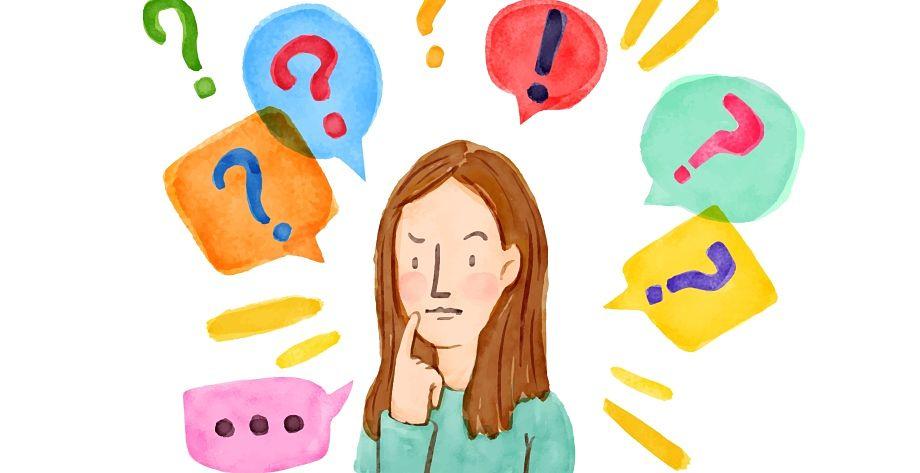